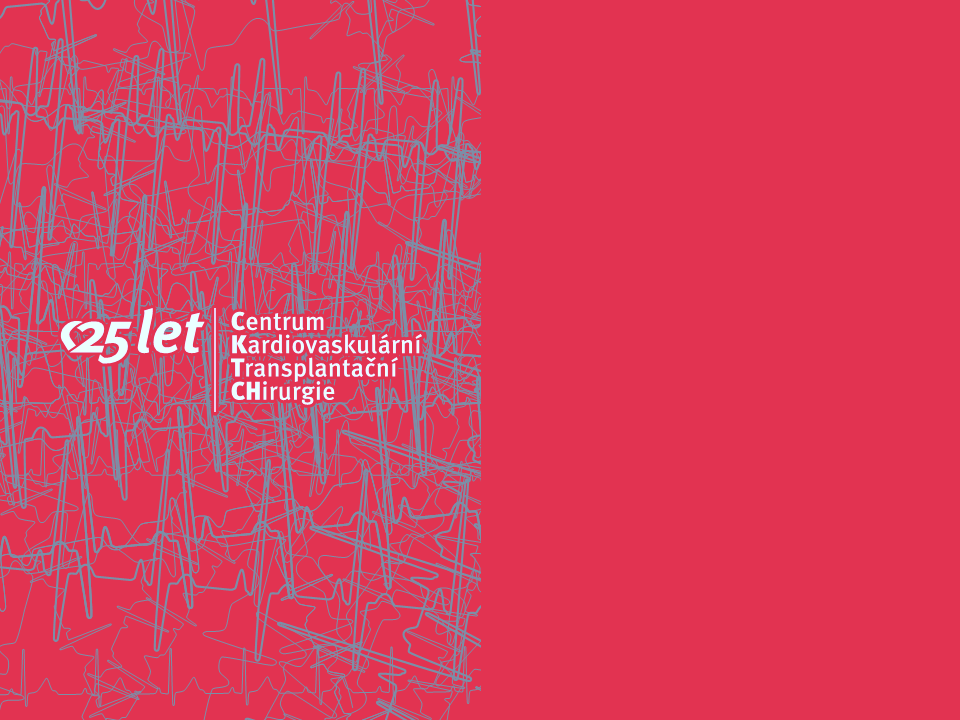 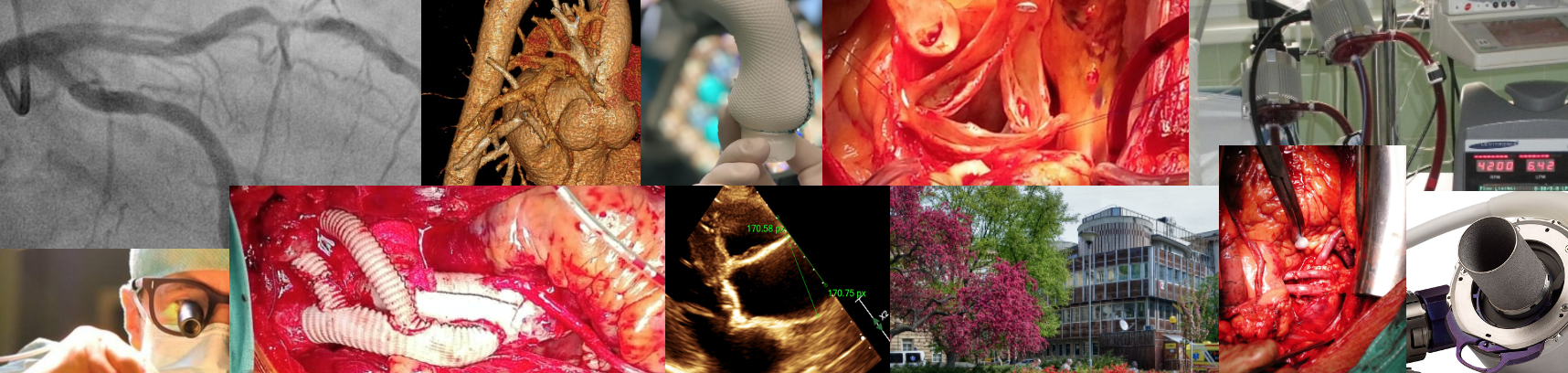 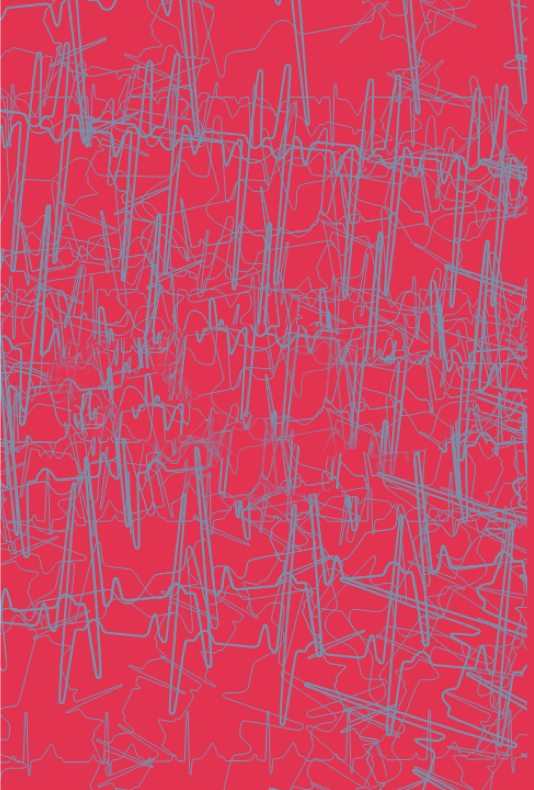 Transplantace srdce po TCPC
Petr Fila
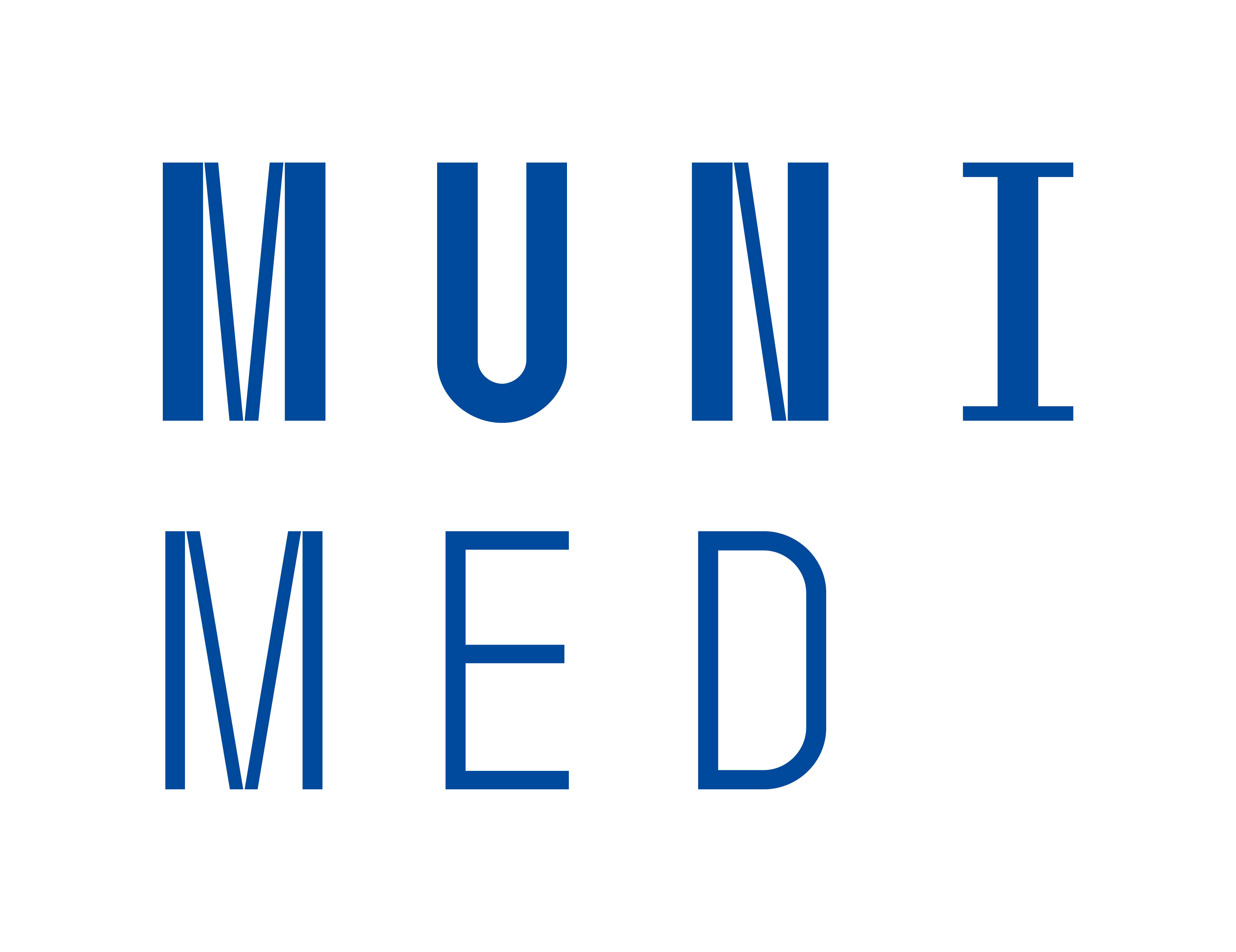 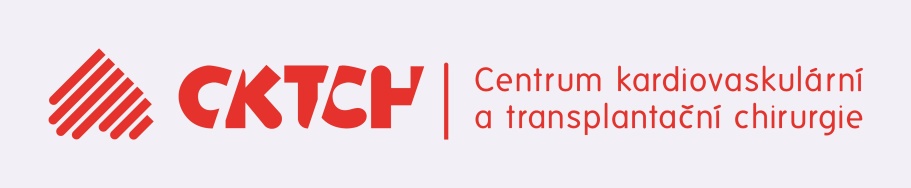 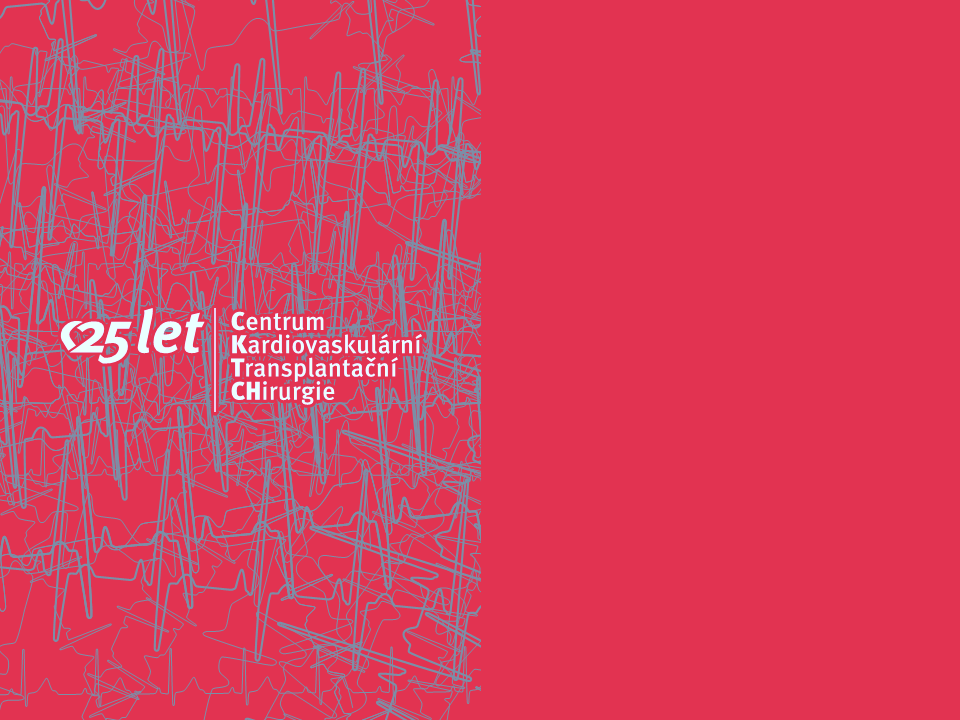 Deklarace konfliktu zájmů
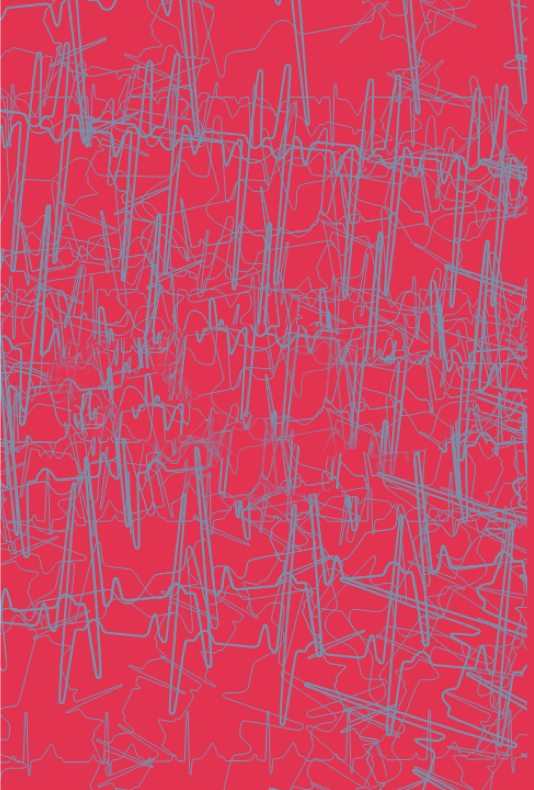 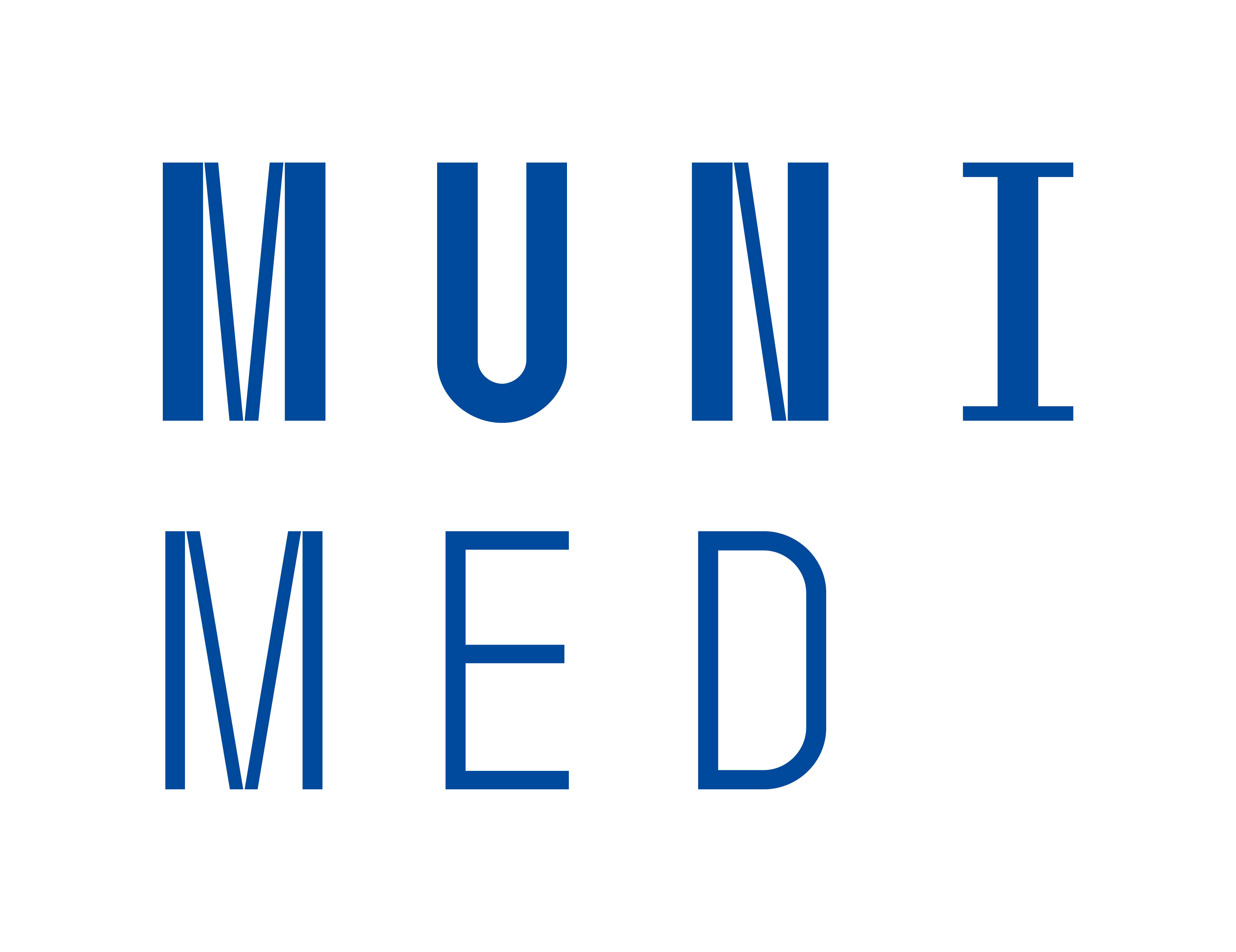 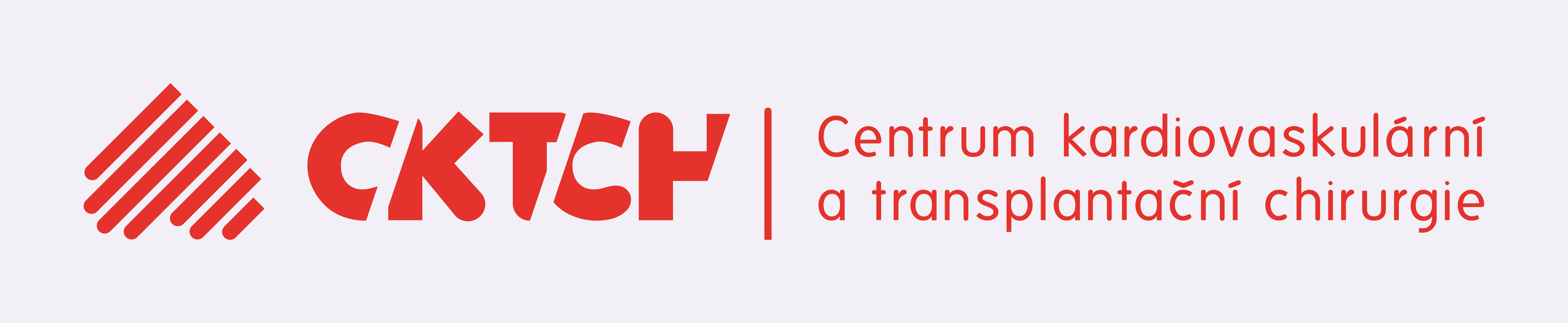 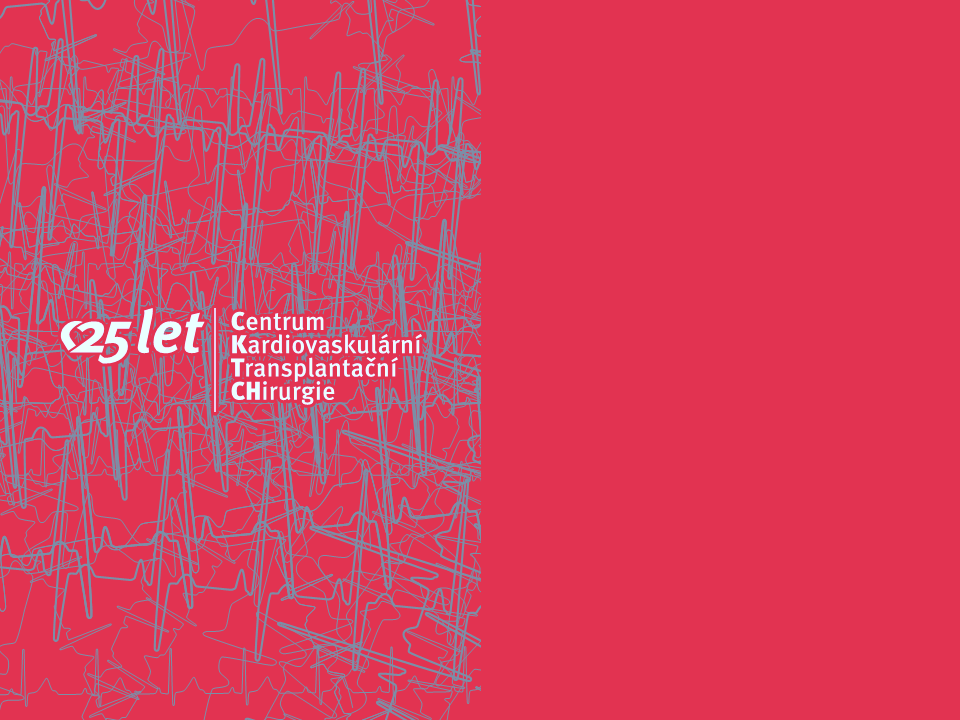 Fontanovská cirkulace a její selhání
paliativní procedura x mnoho jedinců může normálně nebo téměř normálně prospívat a mít dobrou kvalitu života
signifikantní zlepšení managementu pac. s jednokomorovou cirkulací 
      ⇒ větší počet pacientů přežívá  do stádia k transplantaci srdce


selhání Fontanovské cirkulace 
snížená fce komory 
zachovalá fce komory – chlopenní vady, dysrytmie, PLE, plastická bronchitida, postižení jater, ....
neefektivní ostatní terapie ⇒ transplantace srdce
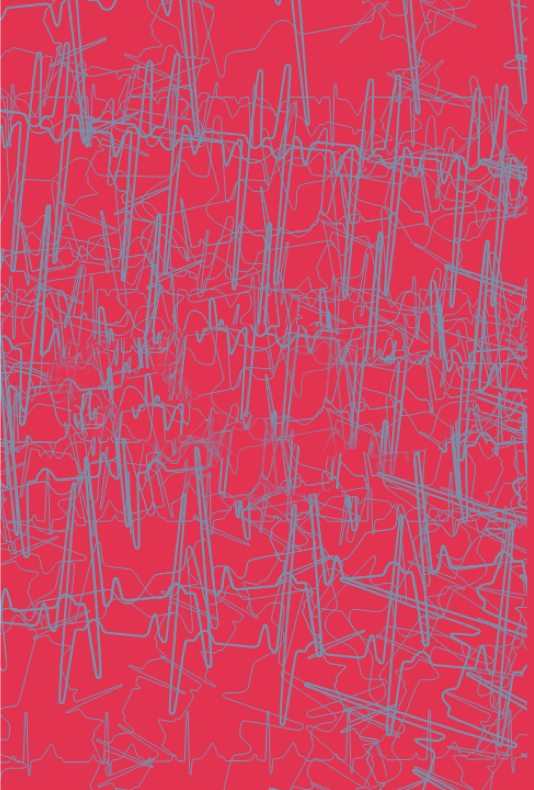 Jayakumar,  Cardiac transplantation after the Fontan or Glenn procedure, JACC, 44, 10, 2004, 2065-2072
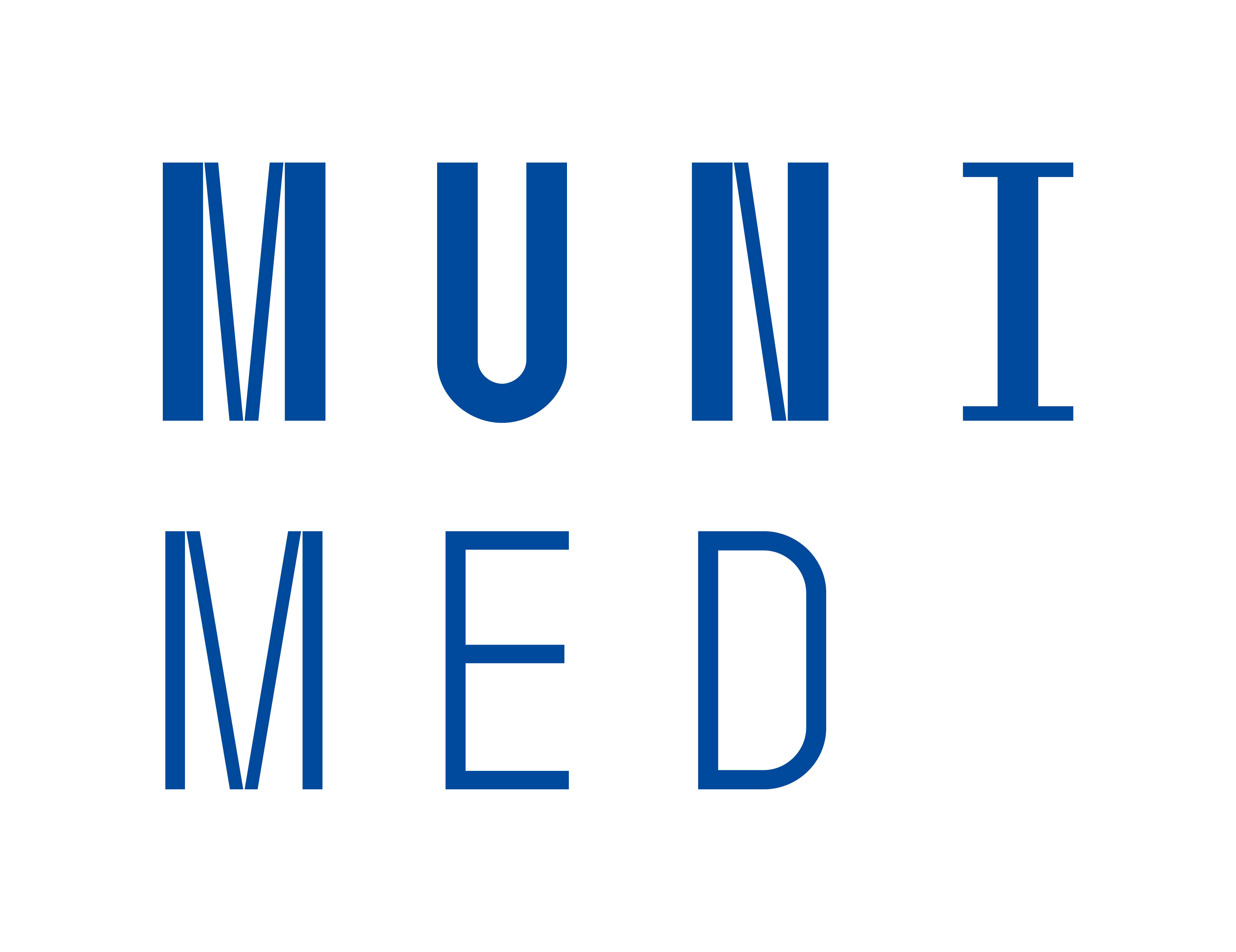 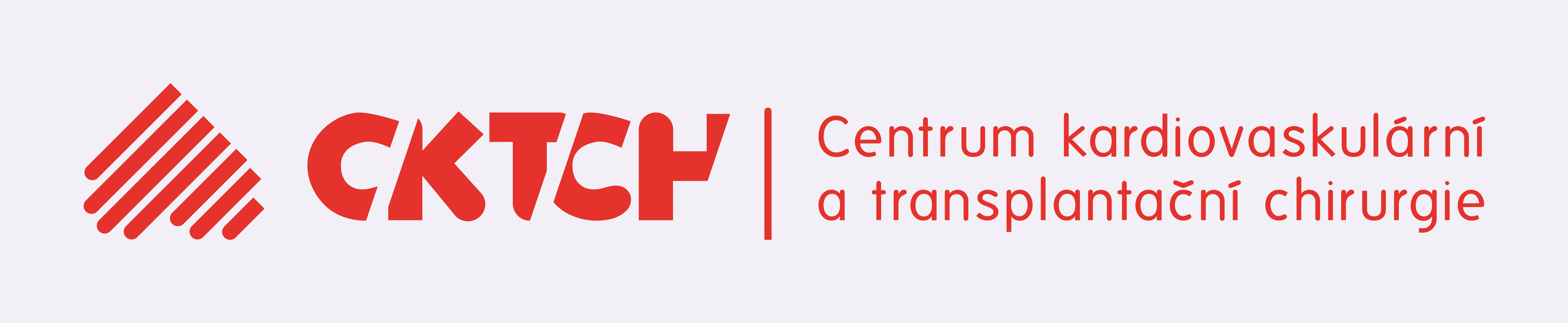 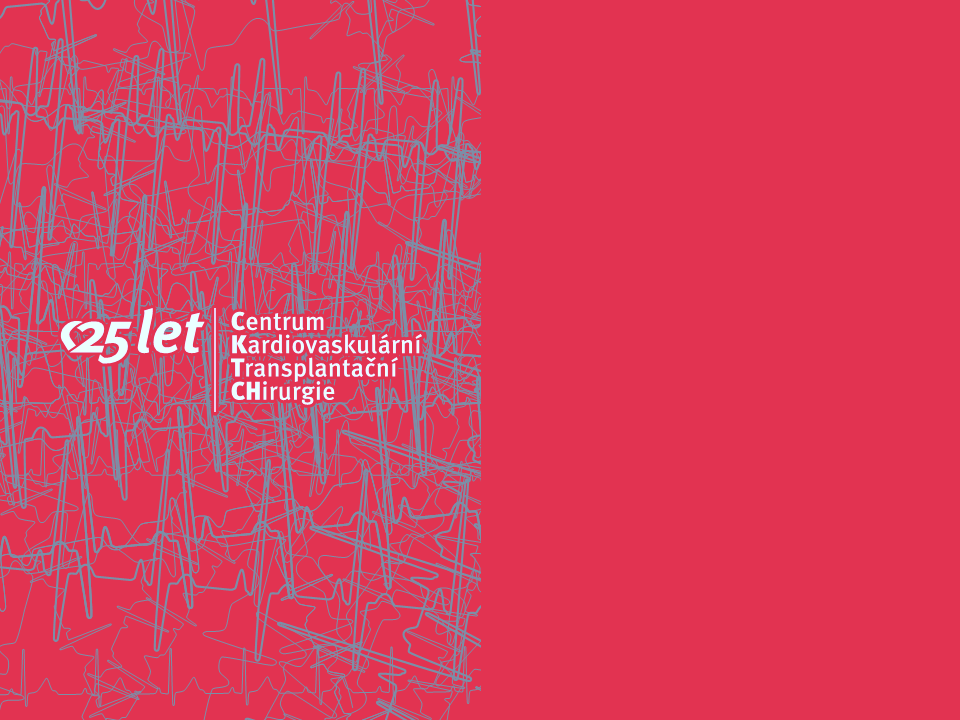 Fontanovská cirkulace a její selhání
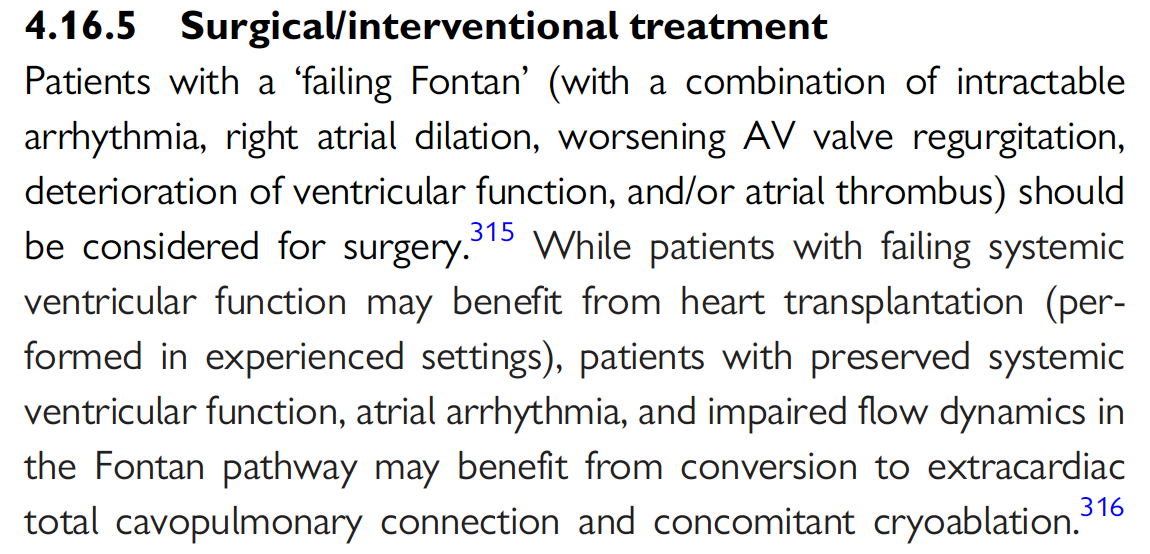 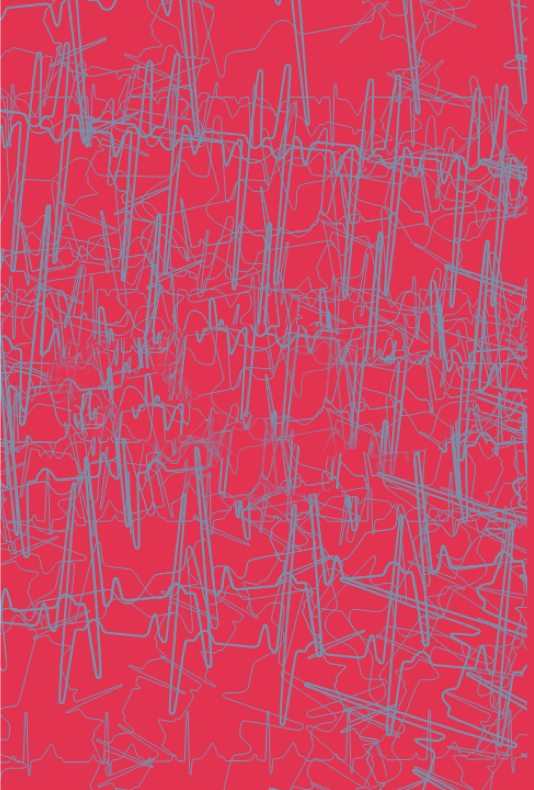 Baumgartner H 2020 ESC Guidelines for the management of adult congenital heart disease. Eur Heart J. 2021, 11;42(6):563-645
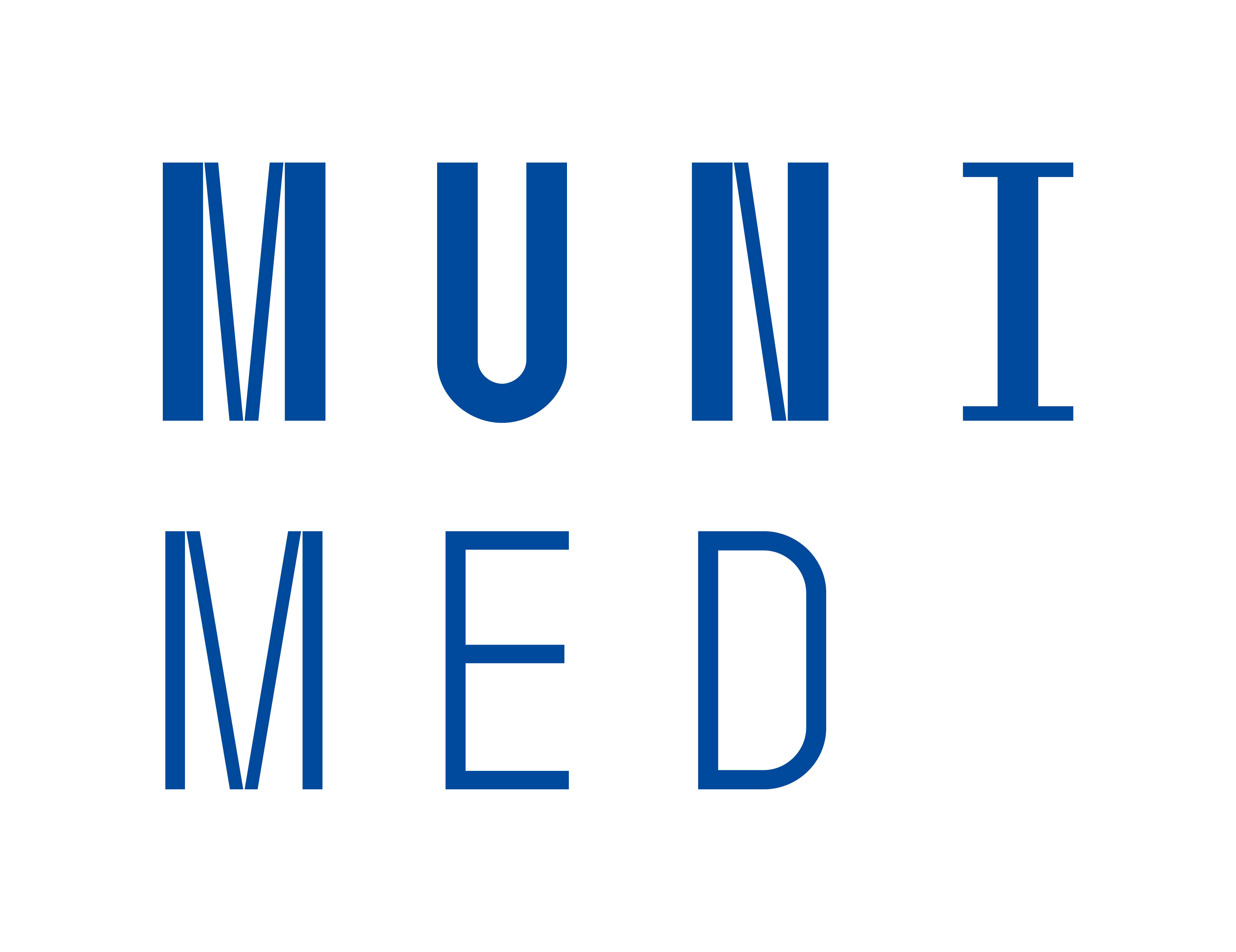 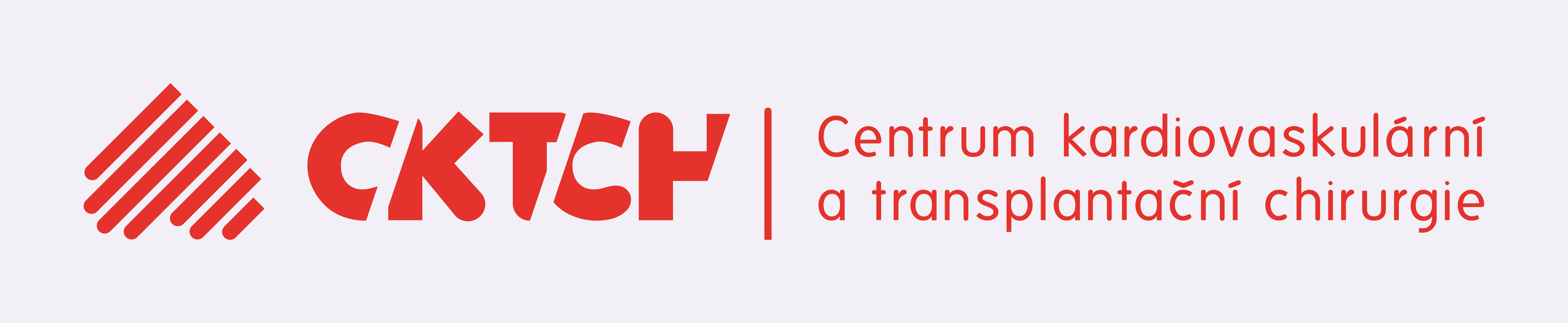 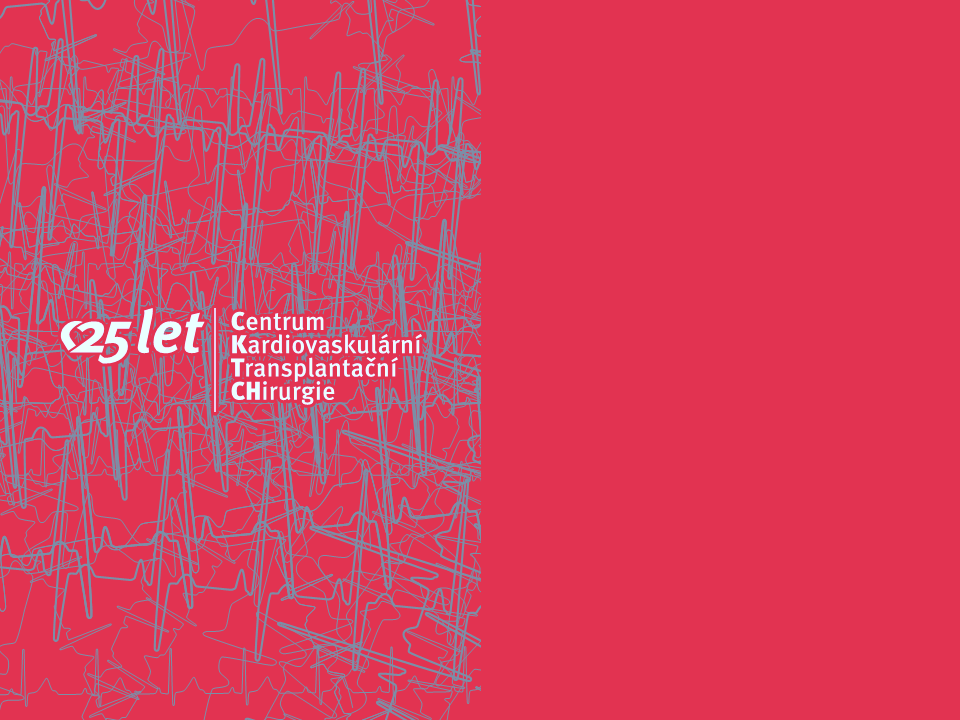 Transplantace srdce po předchozí Fontanovské opearci
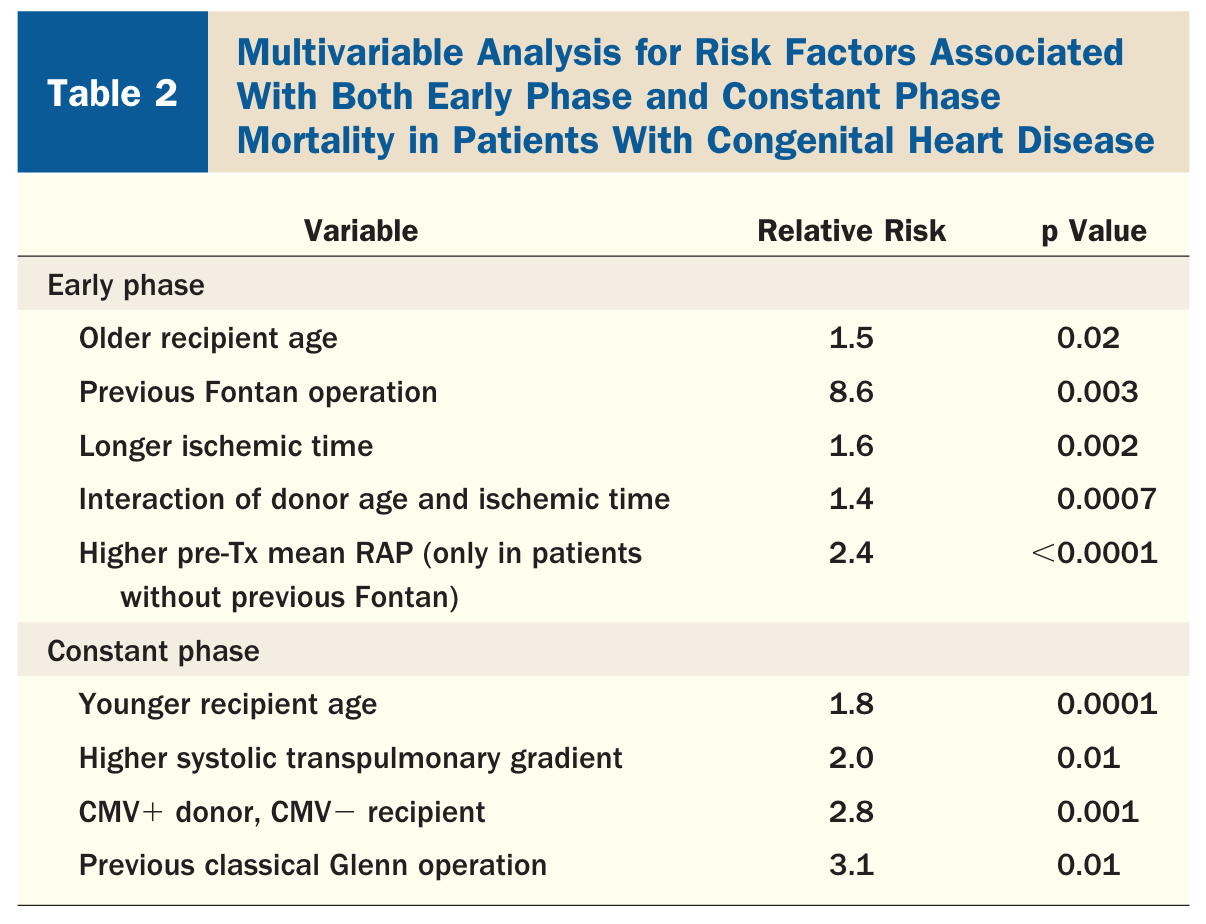 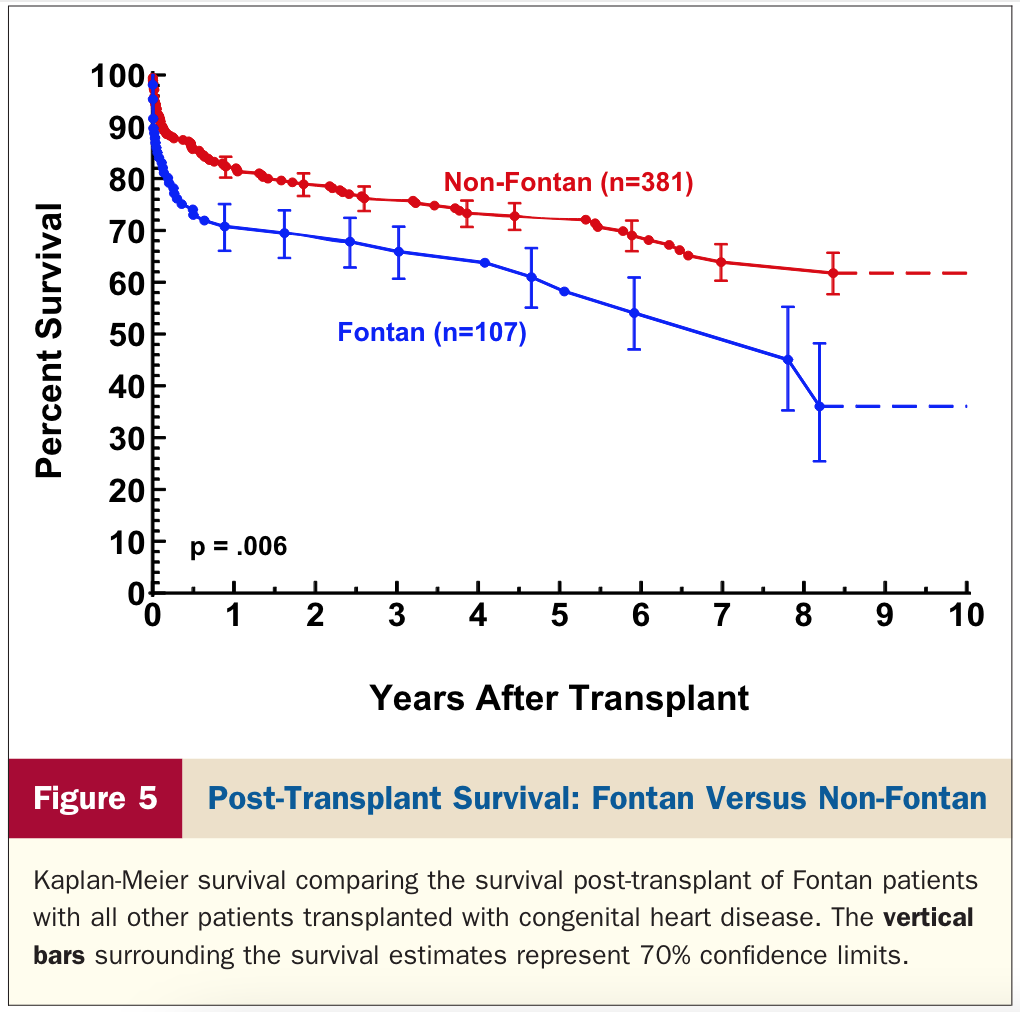 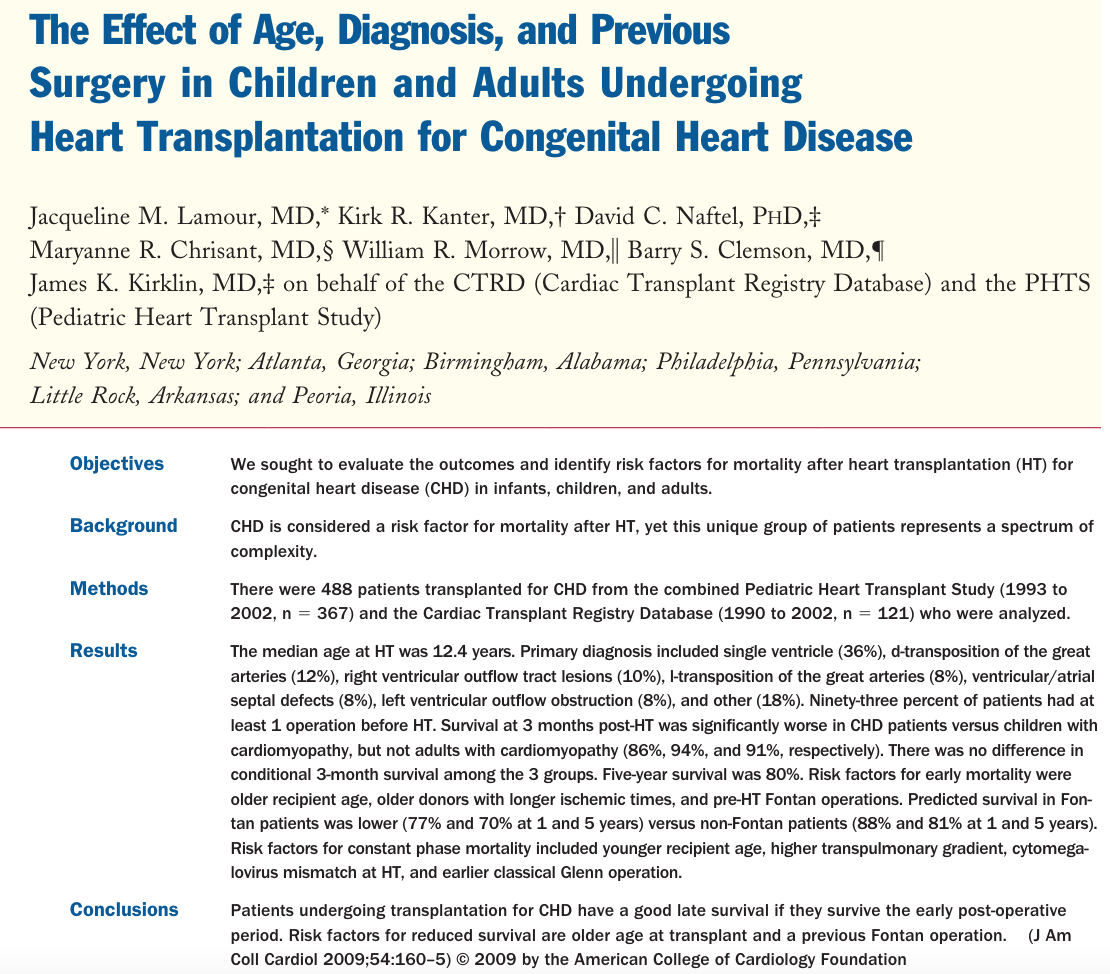 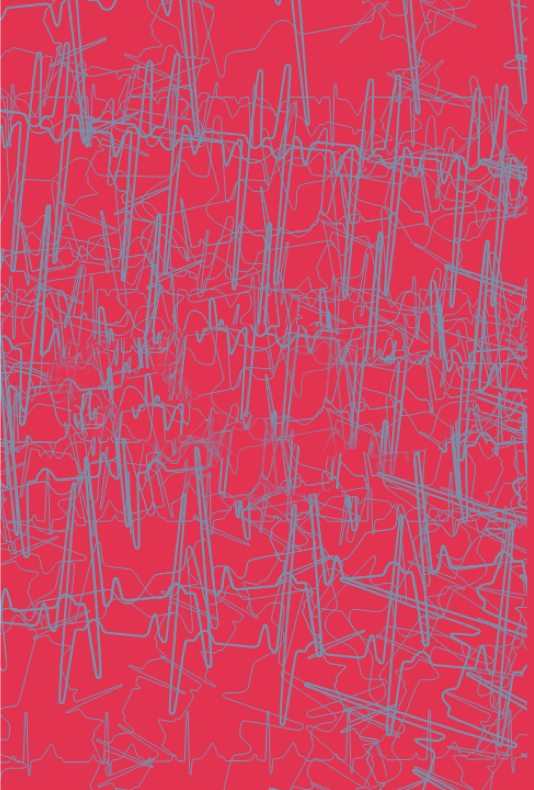 Lamour,  The Effect of Age, Diagnosis, and Previous Surgery in Children and Adults Undergoing Heart Transplantation for Congenital Heart Disease, JACC, 54, 2, 2009, 160-165
časná mortalita po TS u pac. univentrikulární cirkulací byla až 30%
zlepšení před-, peri- a pooperační péče ⇒ zlepšení krátko a dlouhodobých výsledků
přes vyřešení technických potíží - TS není všeobecně akceptovatelný postup (pro technickou náročnost)
Iyengar, Aortic arch and pulmonary artery reconstruction during heart transplantation after failed Fontan procedure, ICVTS, 18, 5, 2014, 693–694
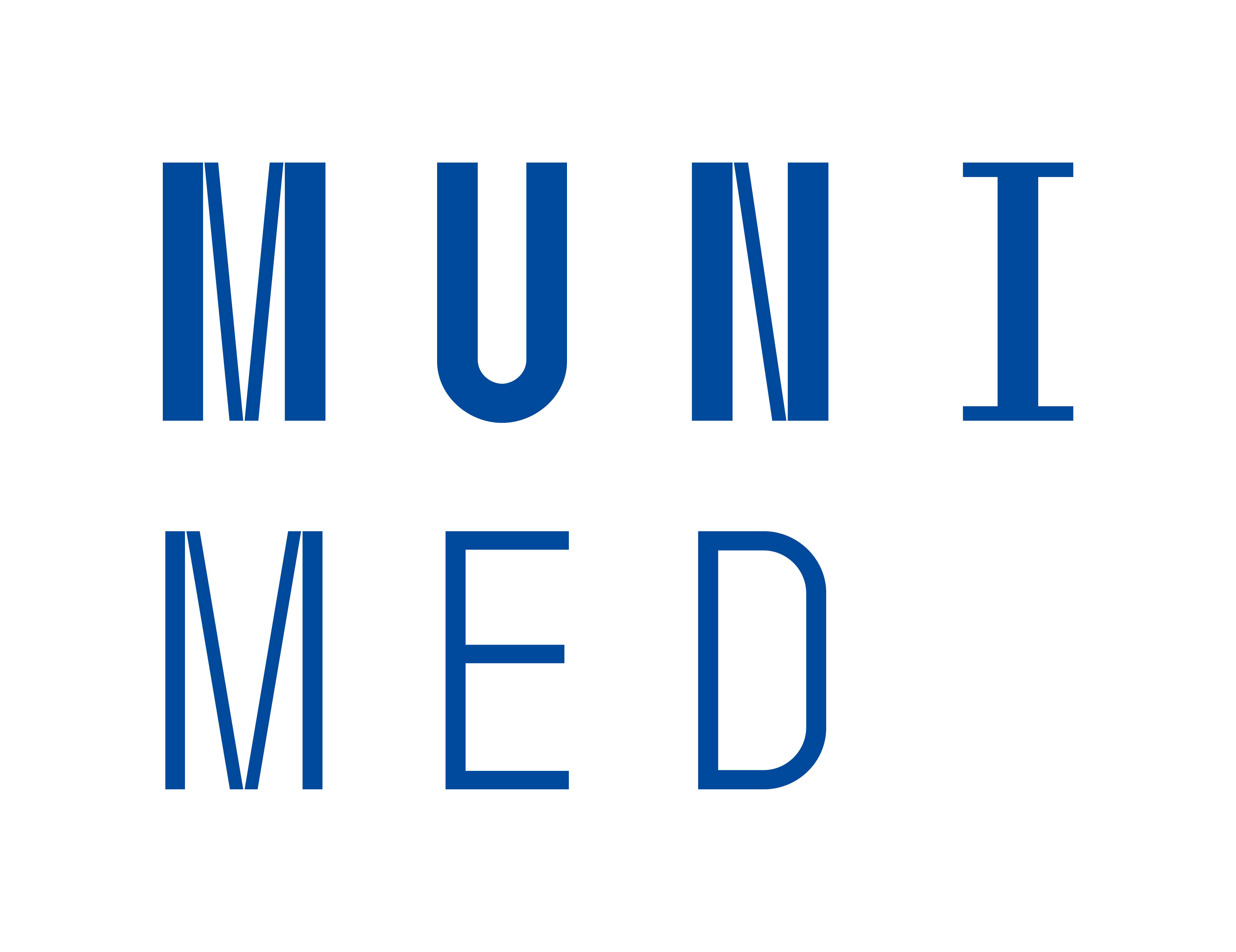 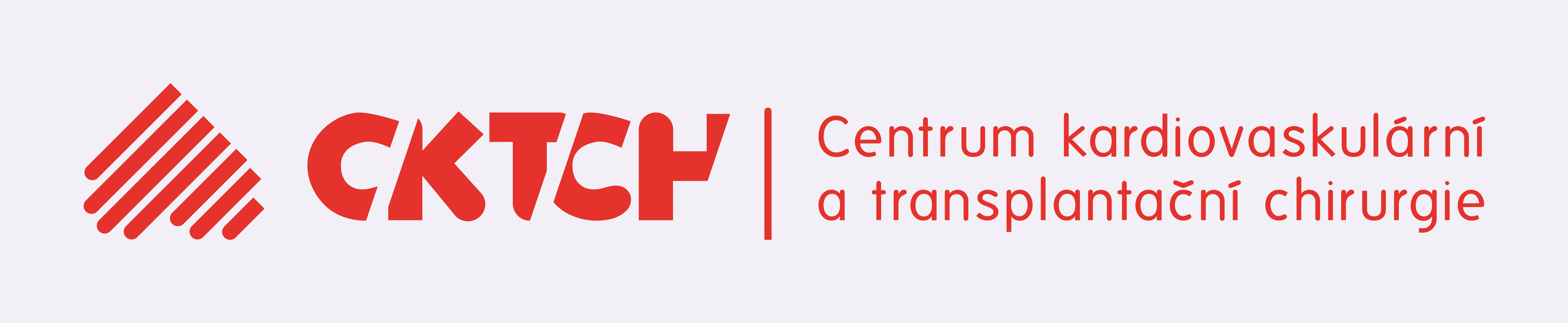 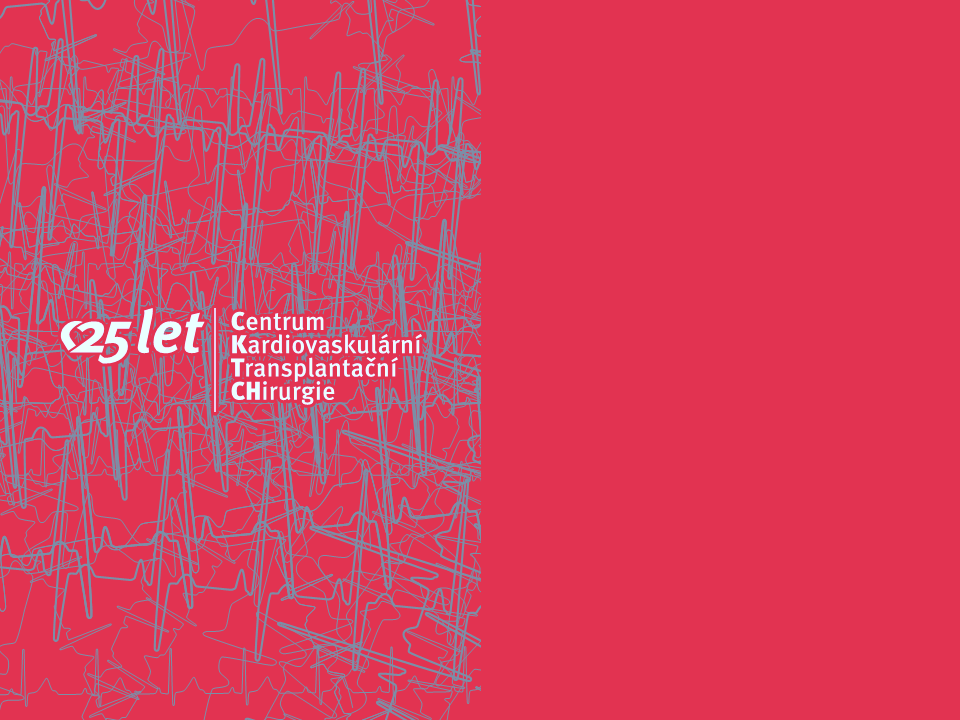 Transplantace srdce po předchozí Fontanovské opearci
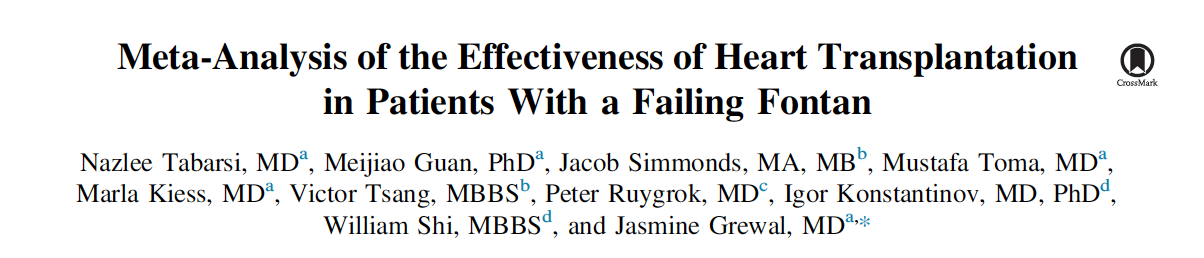 12 retrospektivních studií 
 n = 351
 1 a 5 leté přežívání 80,3% resp 71,2%
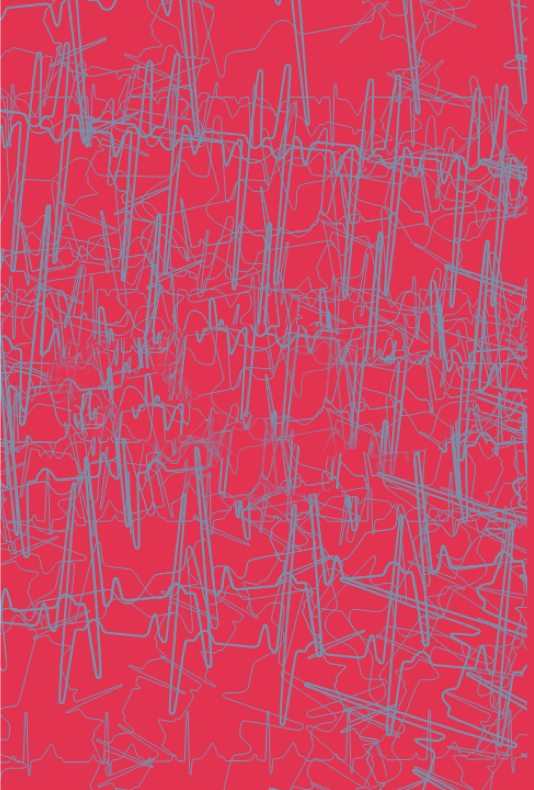 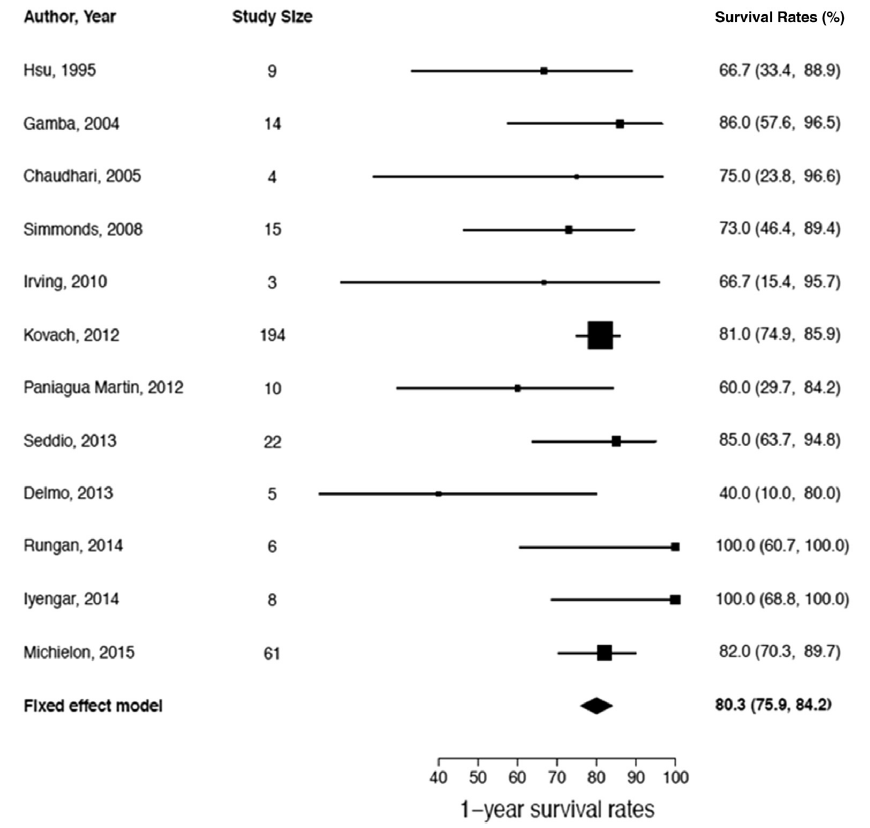 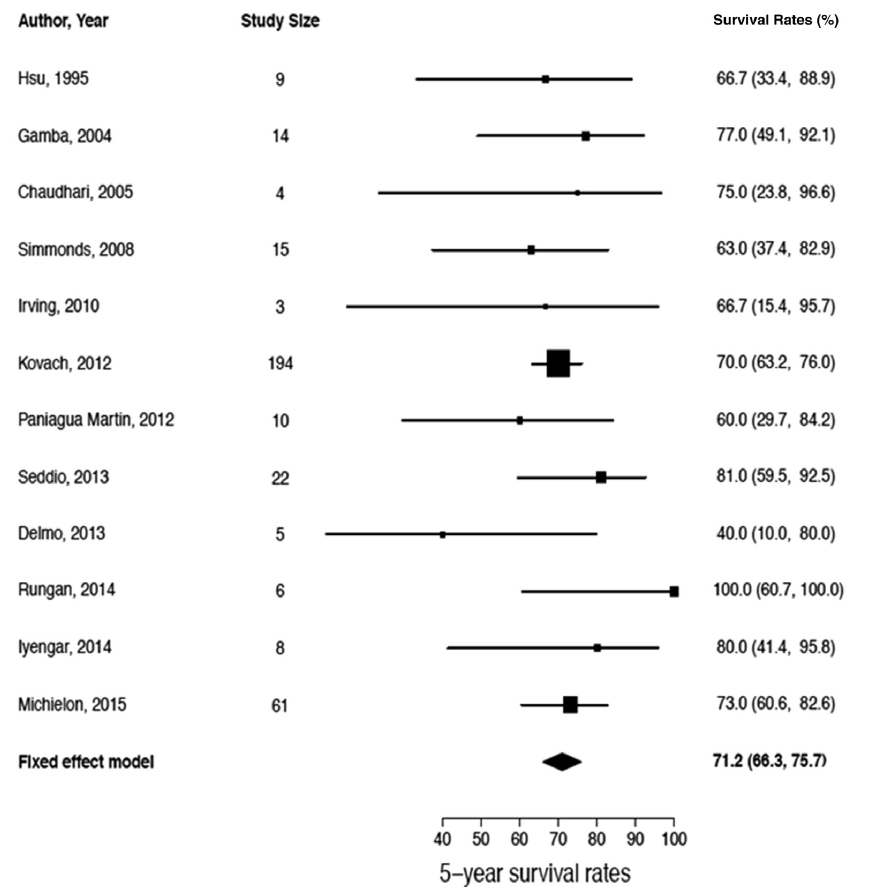 Tabarsi, Meta-analysis of the effectiveness of heart transplantation in patients with a failing Fontan. The American journal of cardiology, 2017, 119.8: 1269-1274.
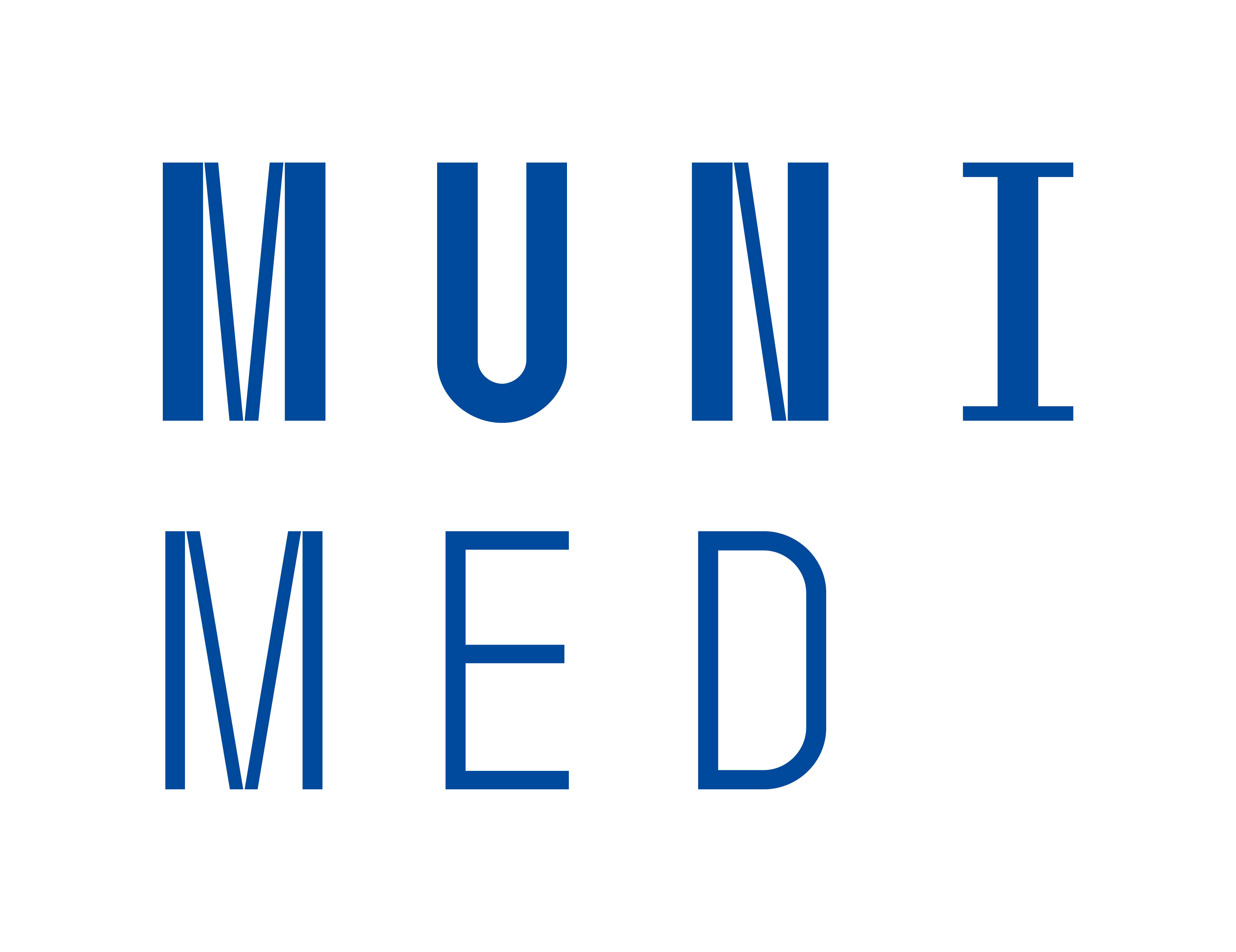 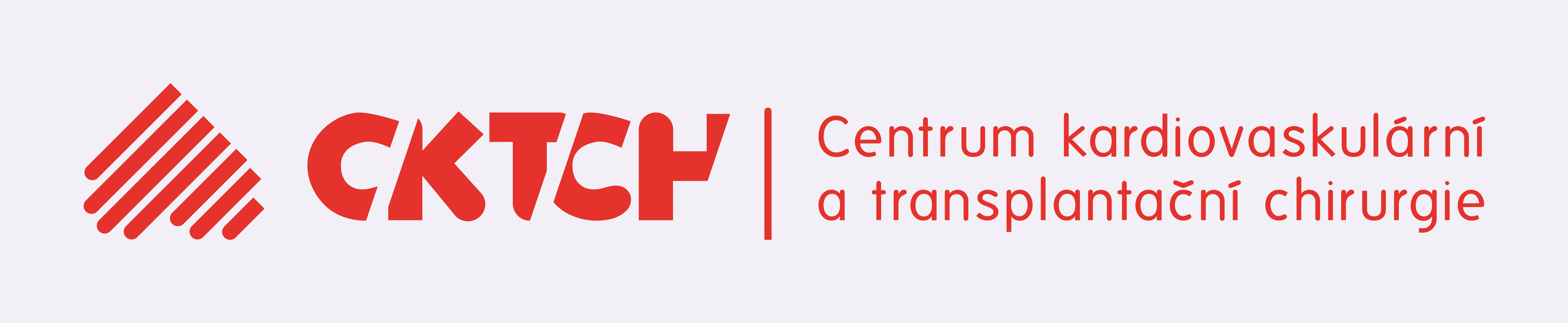 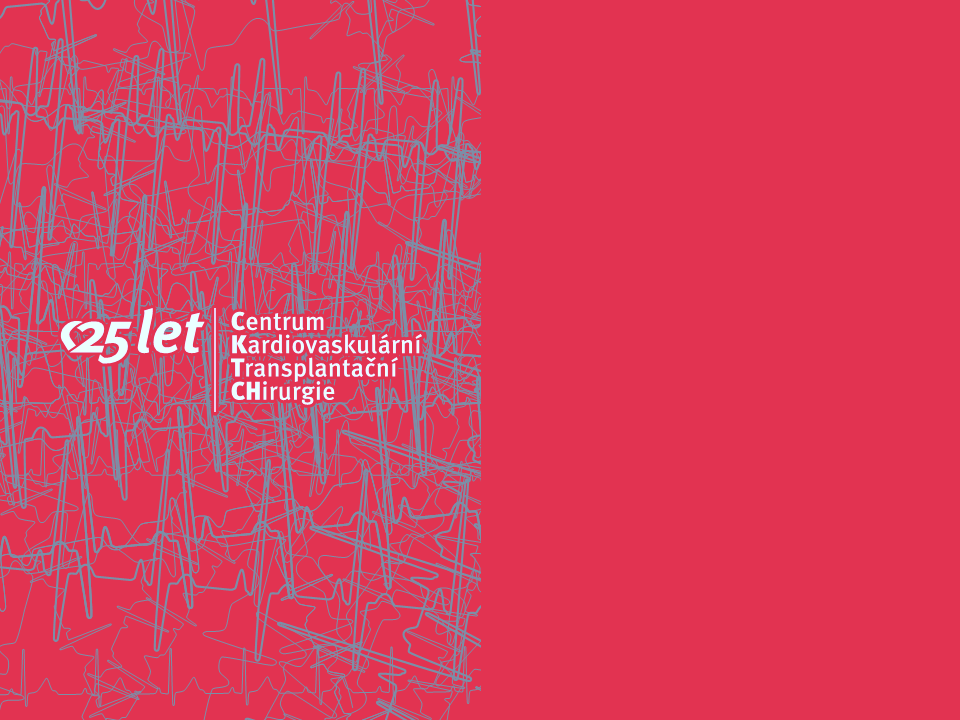 Komplikovanost transplantací srdce po TCPC
několik předchozích srdečních operacích (1- ...?), po katetrizačních intervencích
často více než jedno indikační kritérium pro TS
klinický stav (inotropní podpora, UPV, VAD, ECMO, RRT)
přídatné chirurgické výkony (91%)
rekonstrukce plicnicové tepny, resekce aneurysmatu plicnicové tepny
rekonstrukce HDŽ
zrušení shuntů
rekonstrukce síně
napojení DDŽ
přesměrování LHDŽ
náhrada v. anonyma
resekce aneurysmatu aorty
....

    ⇒ časová náročnost - koordinace s odběrem od dárce a s postupem při TS
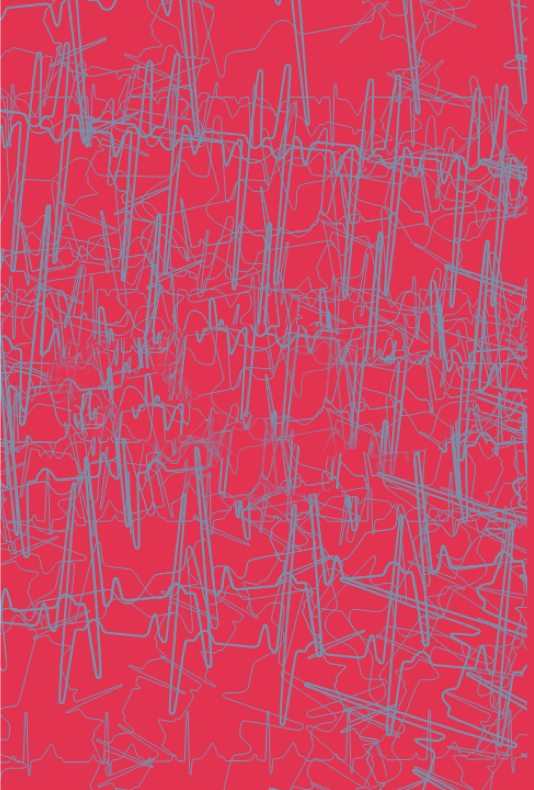 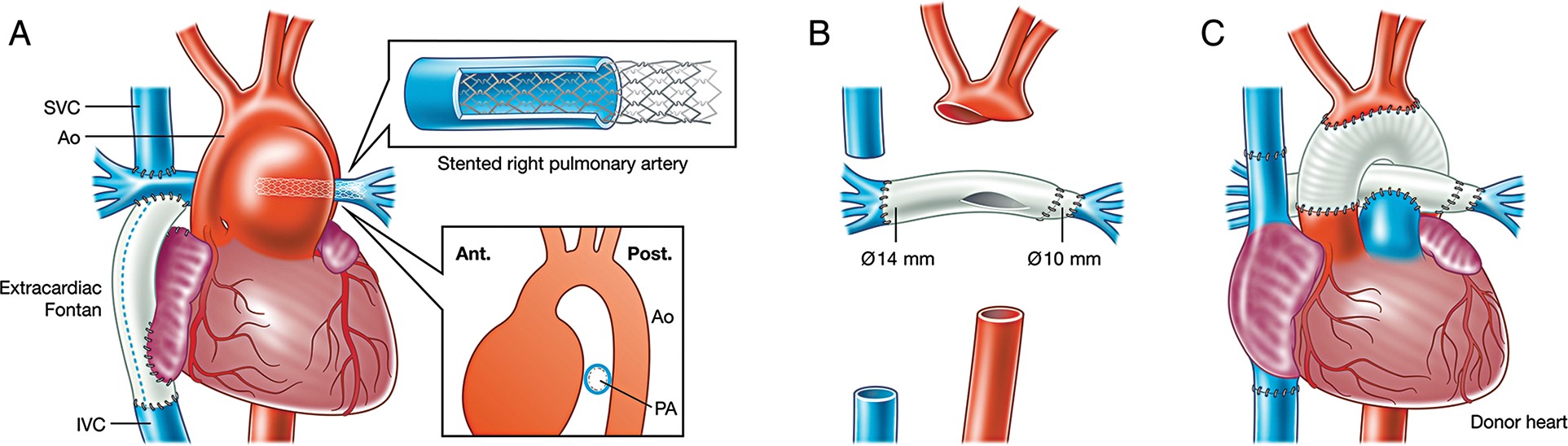 Jayakumar,  Cardiac transplantation after the Fontan or Glenn procedure, JACC, 44, 10, 2004, 2065-2072 
Iyengar, Aortic arch and pulmonary artery reconstruction during heart transplantation after failed Fontan procedure, ICVTS, 18, 5, 2014, 693–694
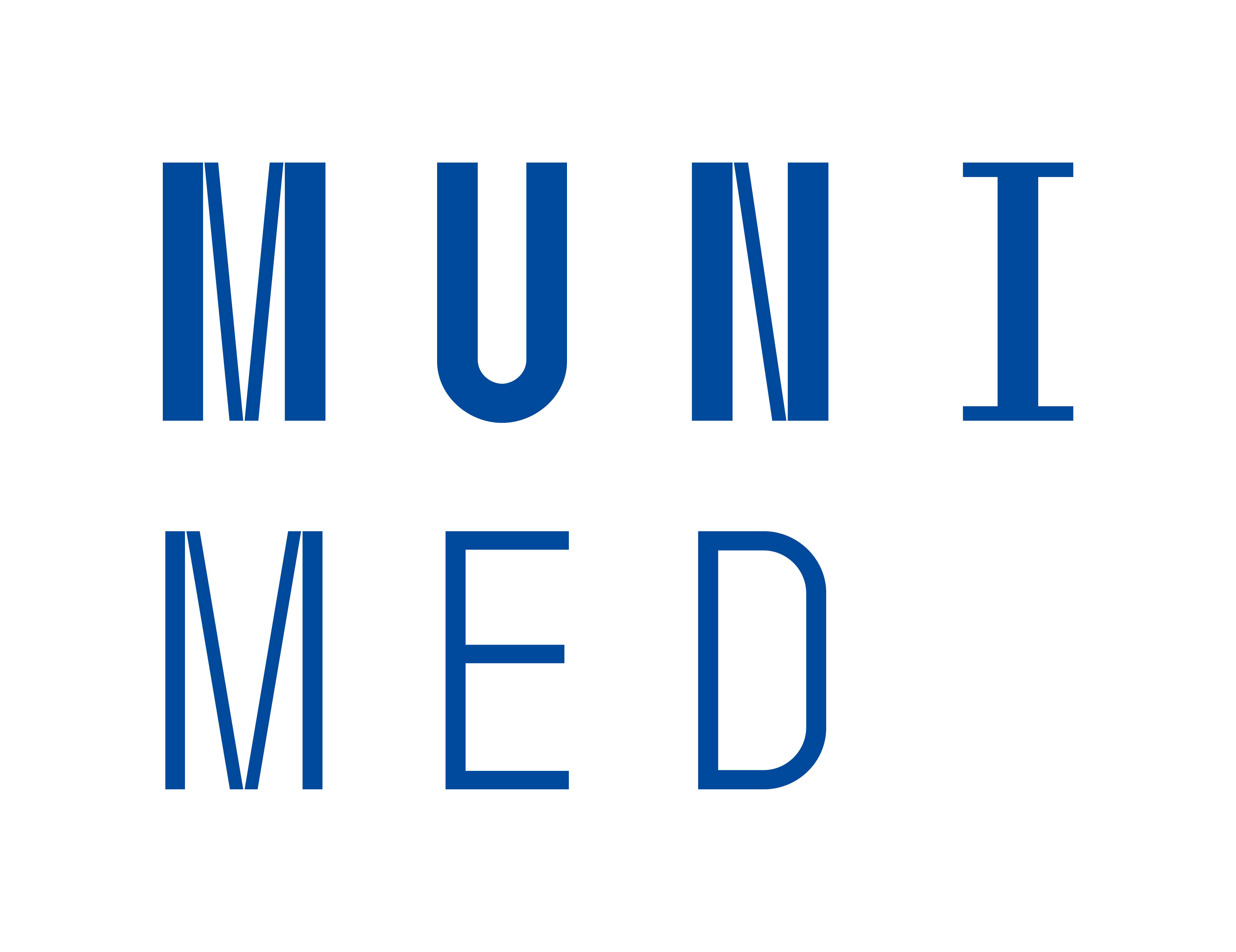 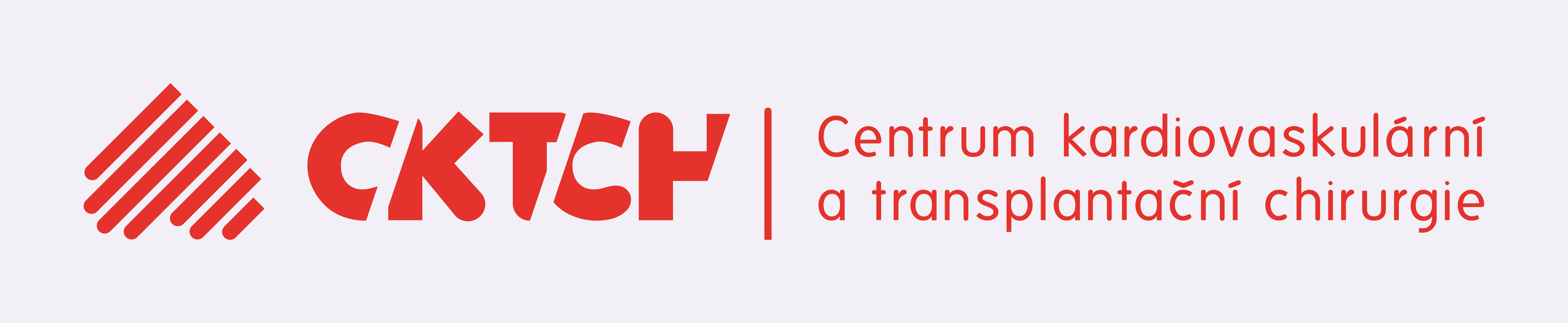 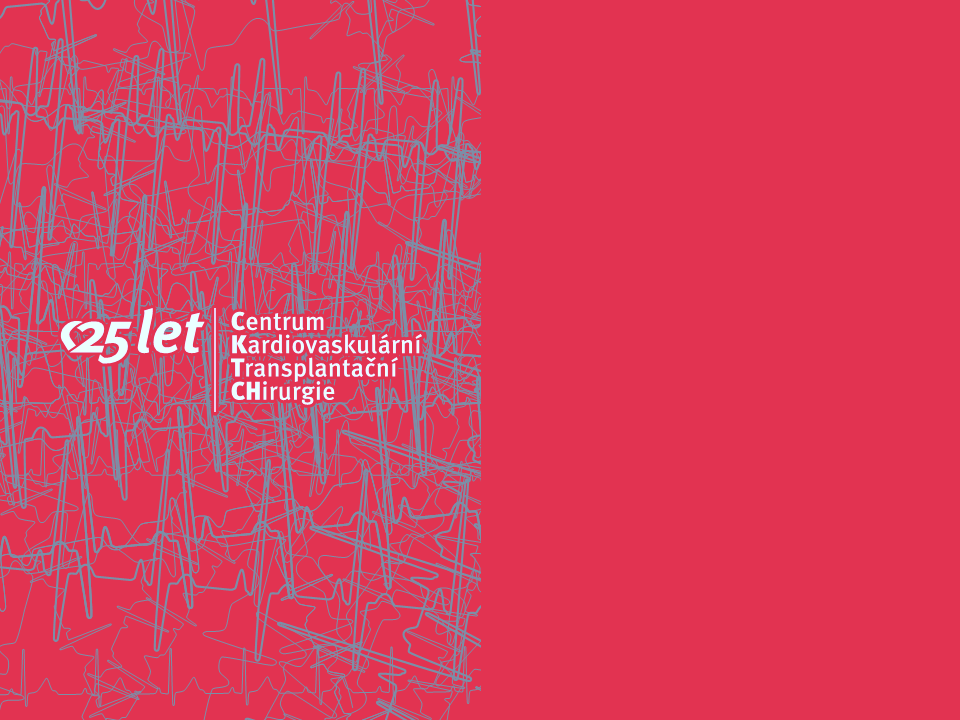 Předtransplantační plánovaní
předchozí operace - typ výkonu - operační protokoly
plánování 
zobrazovací metody
3D zobrazení
3D tisk
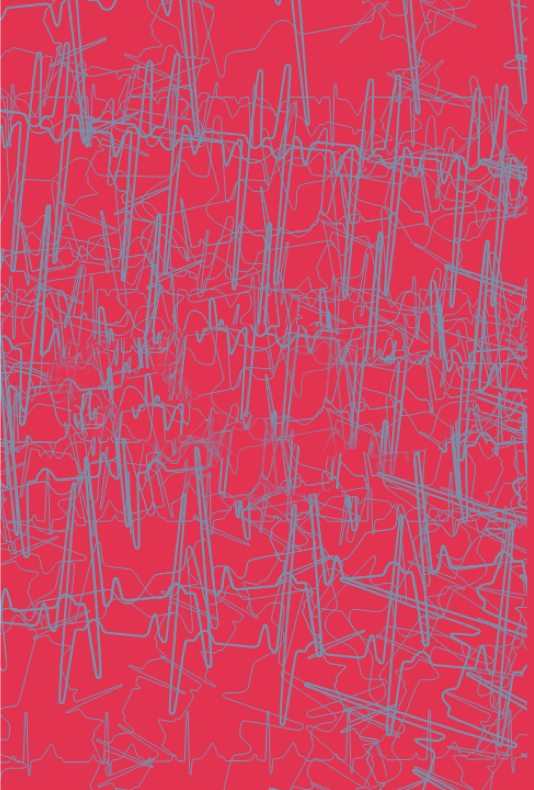 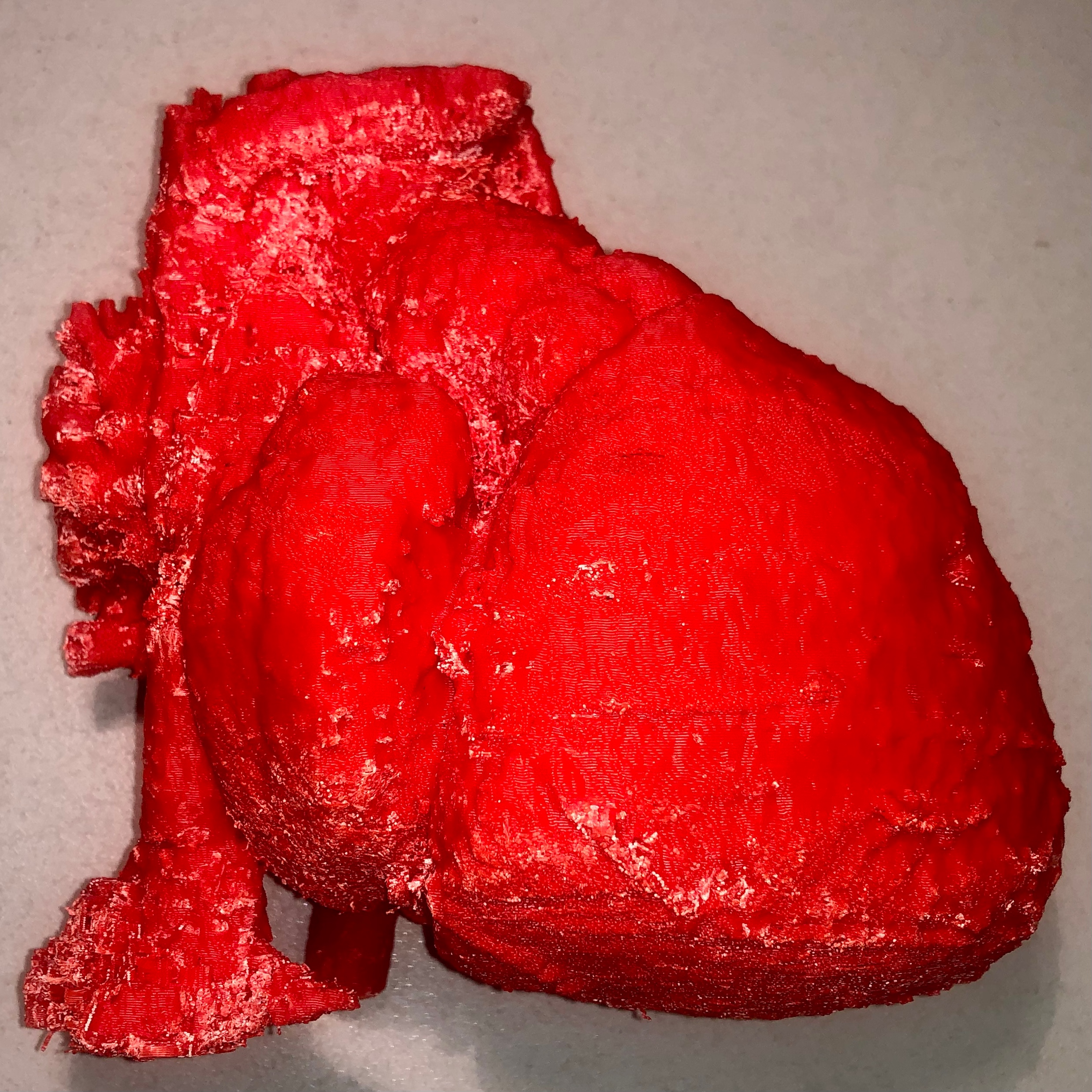 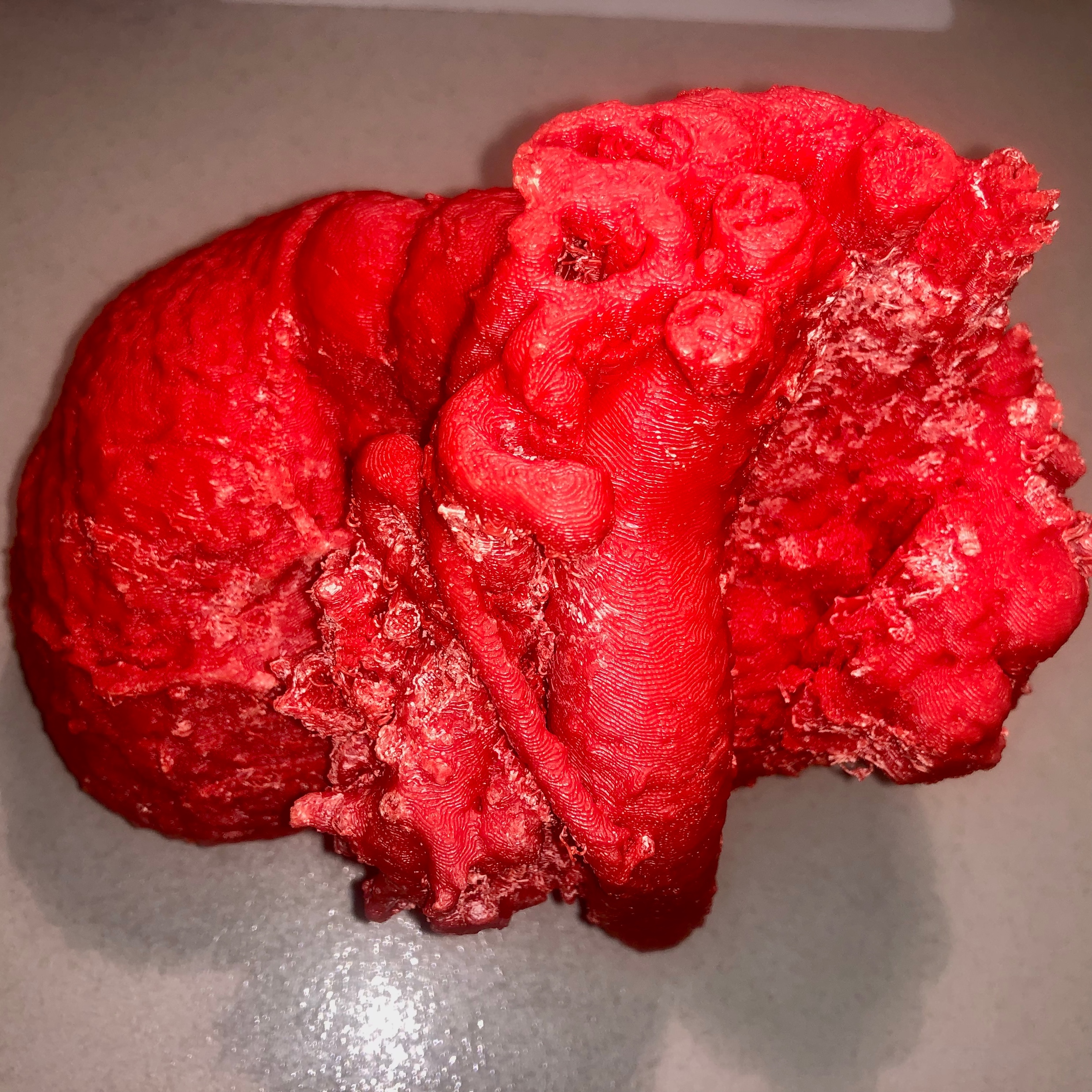 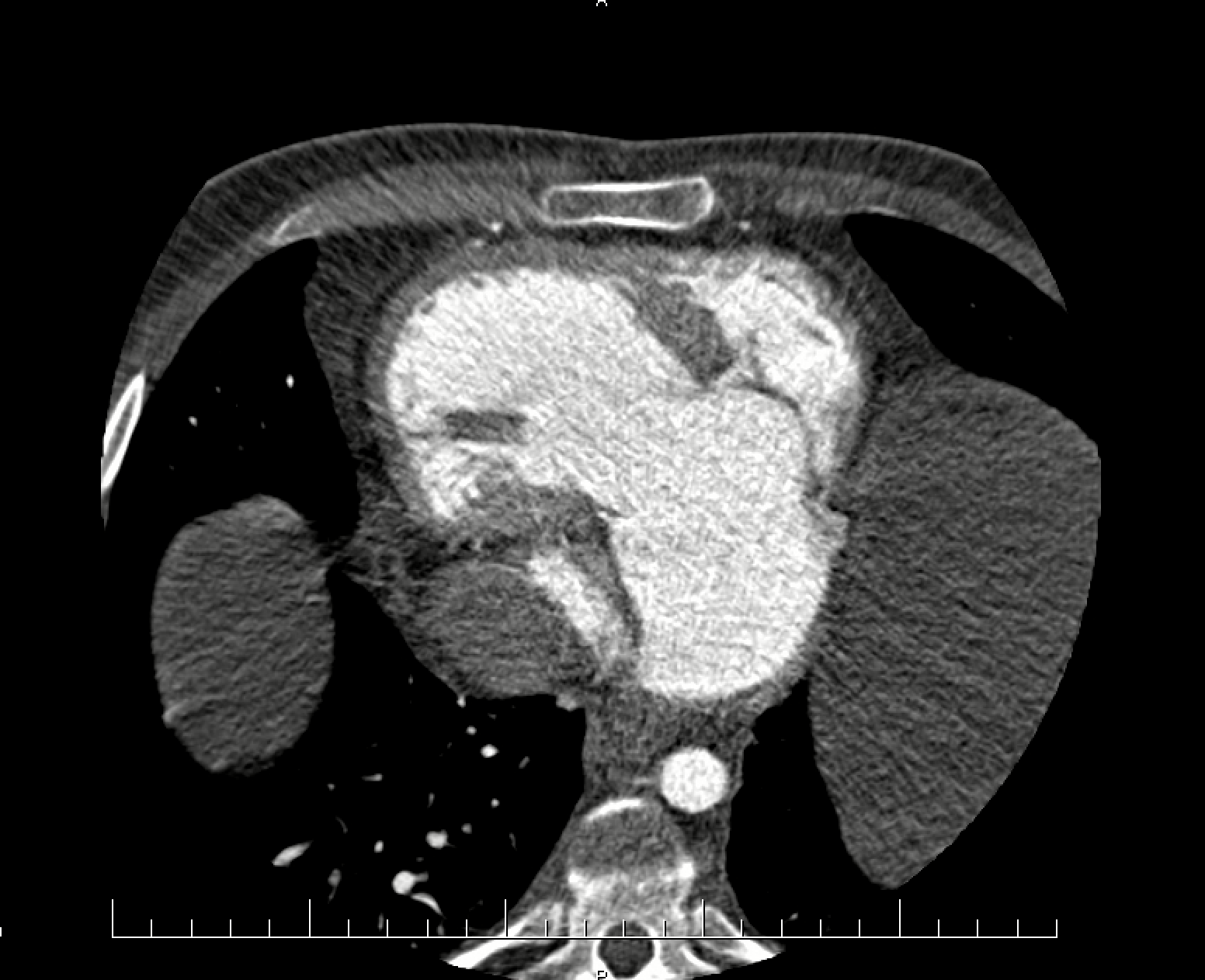 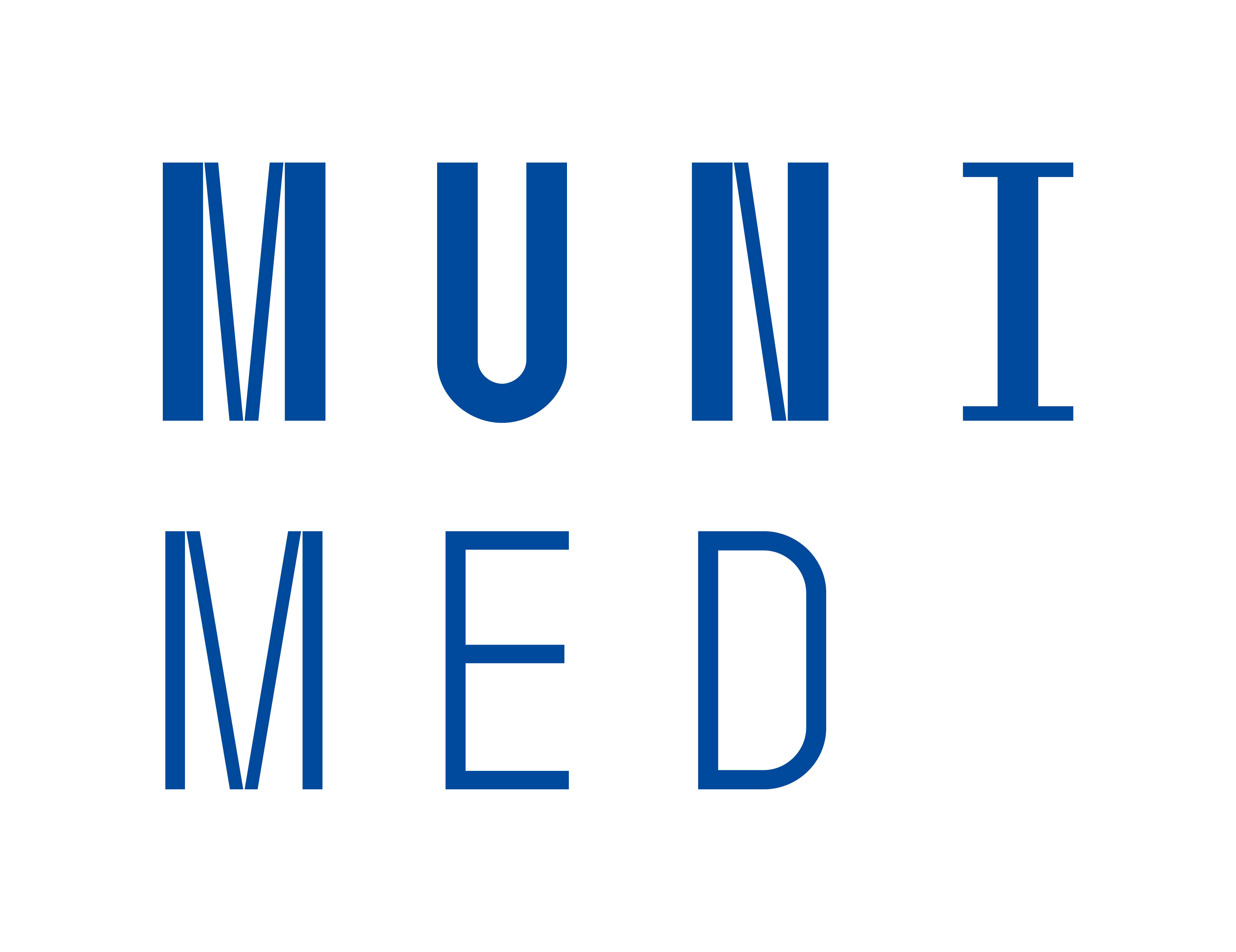 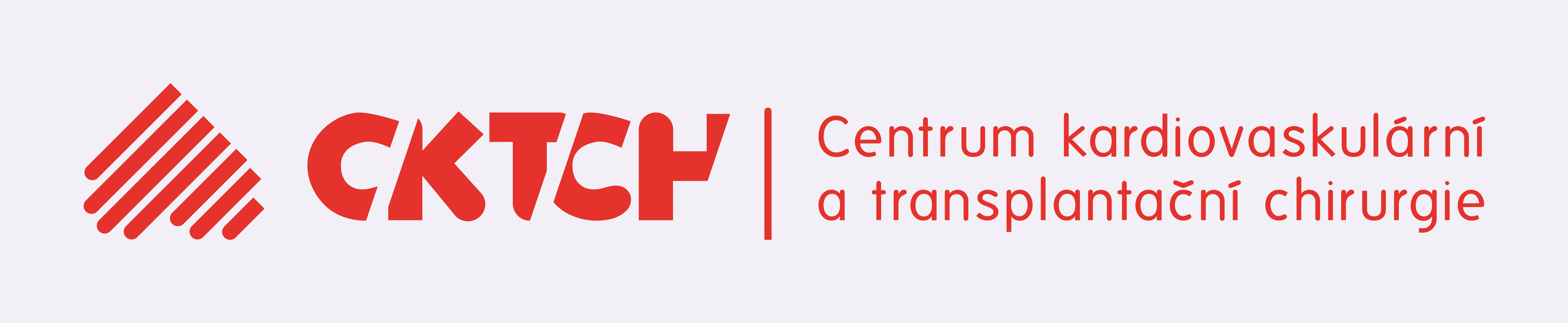 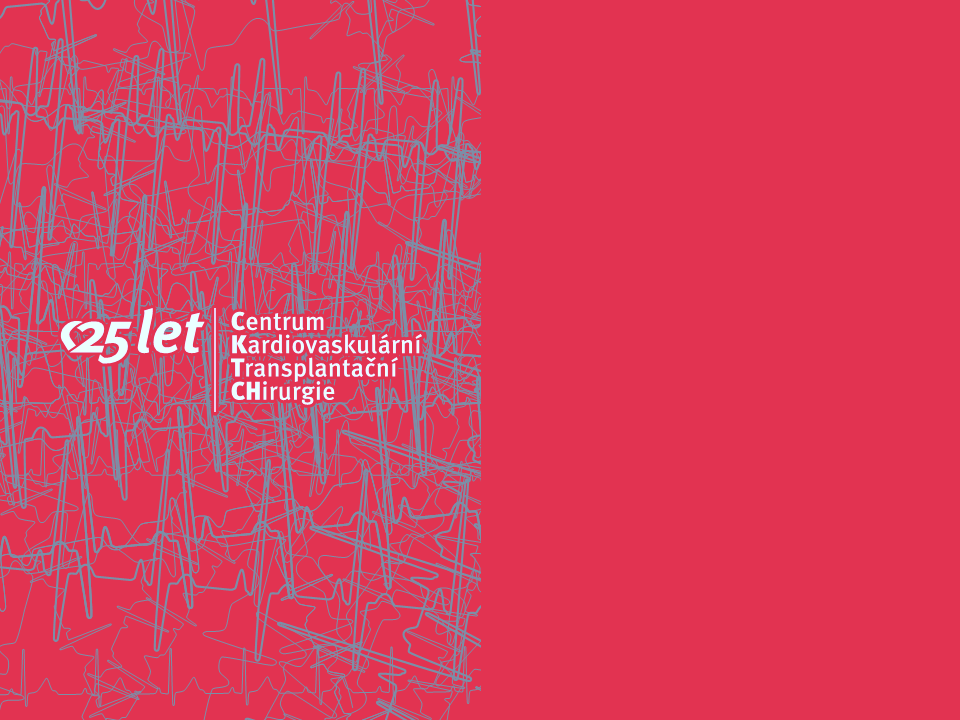 Perioperační faktory
Příjemce 
kanylace pro ECC 
preparace, krevní ztráty 
anatomie – dextrokardie ...
potřeba přídatných výkonů
otevřený hrudník po operaci
Dárce 
věk (<40 let)
poměr váhy dárce:příjemce  1:1-2
časování odběru vs. příprava příjemce
délka HDŽ, DDŽ, aorty, a. pulmonalis
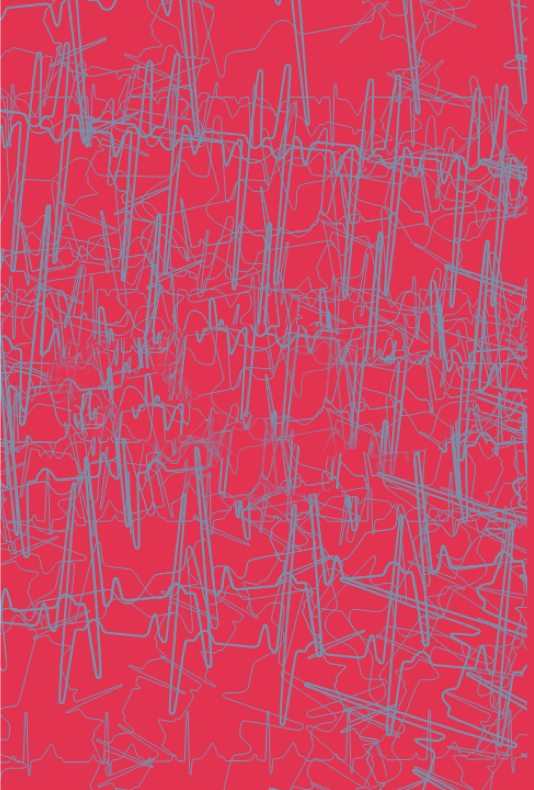 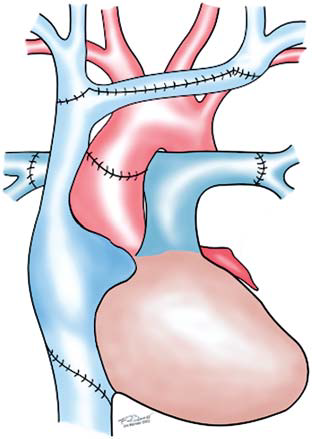 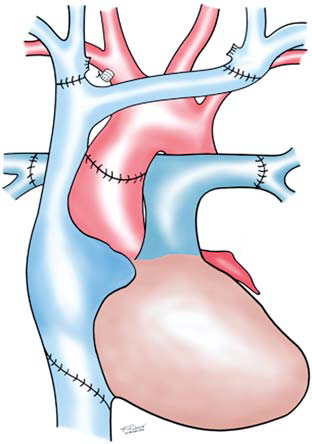 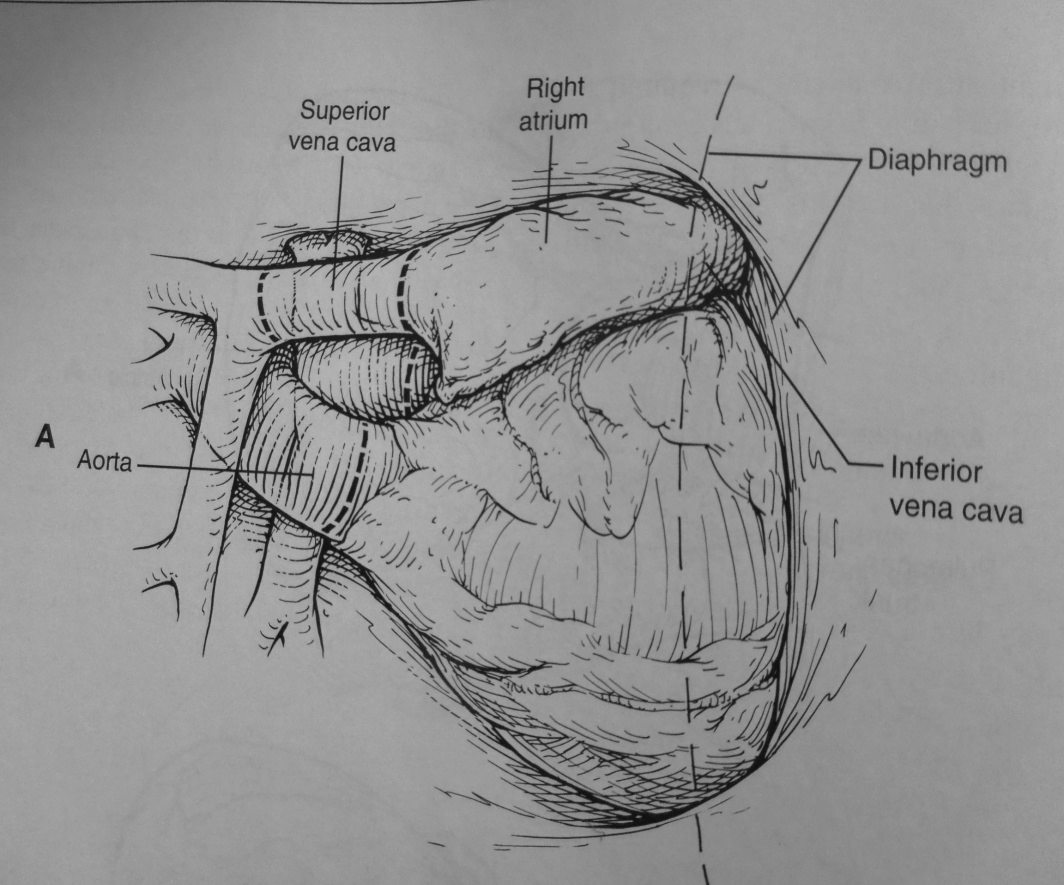 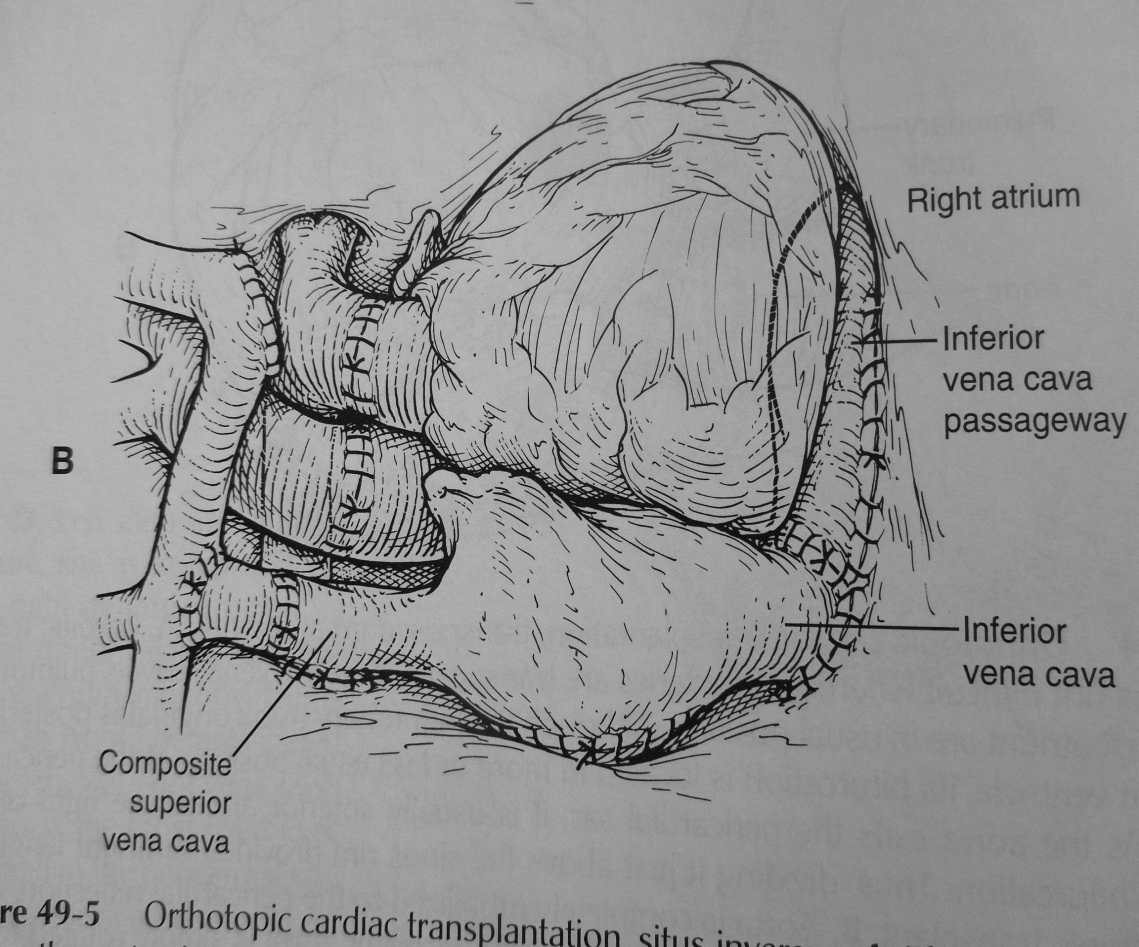 se svolením Romana Gebauera, Štepána Černého
Tjan, T. Heart transplantation after Fontan's procedure with bilateral cavopulmonary connections. The Thoracic and cardiovascular surgeon, 2006, 54.03: 210-212.
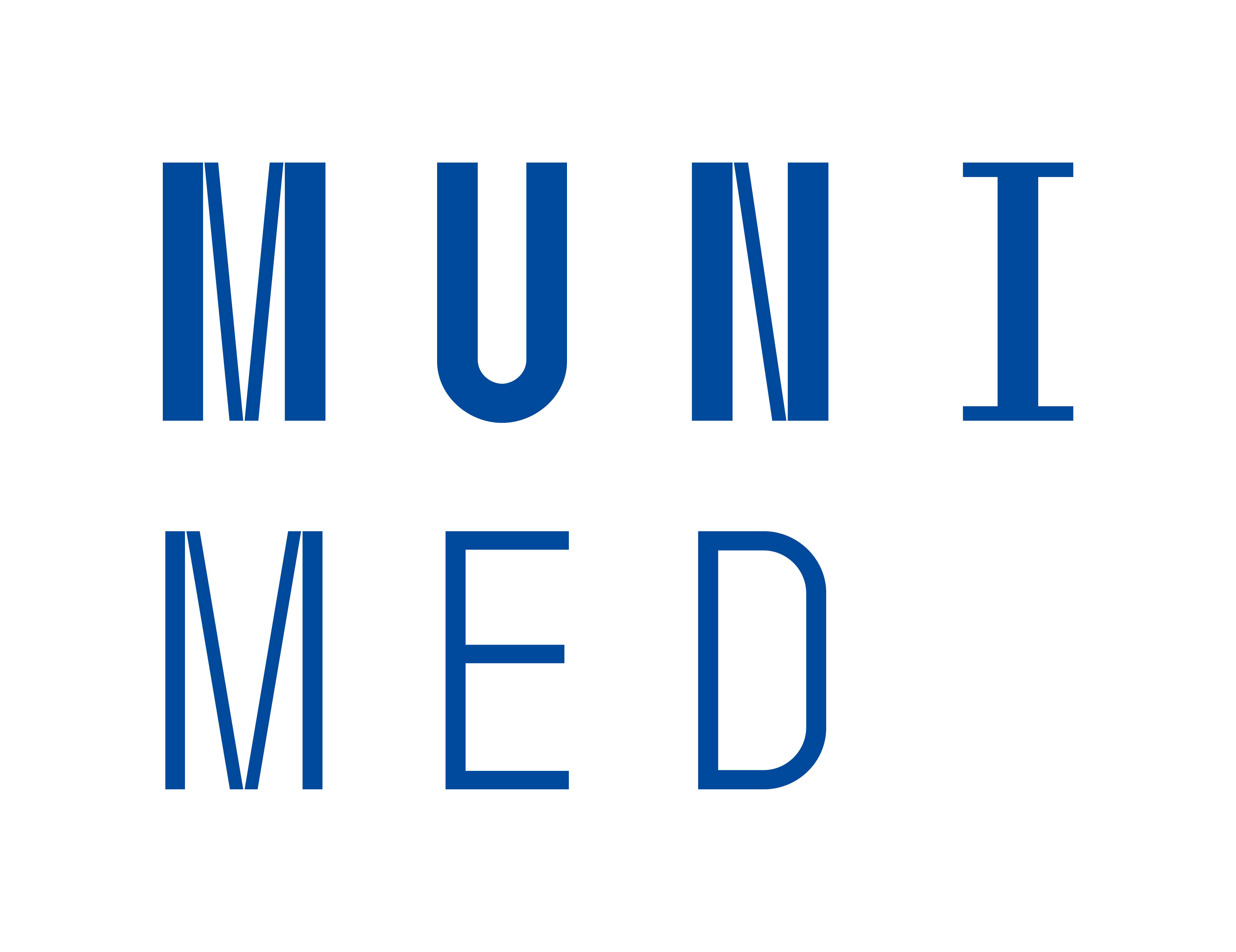 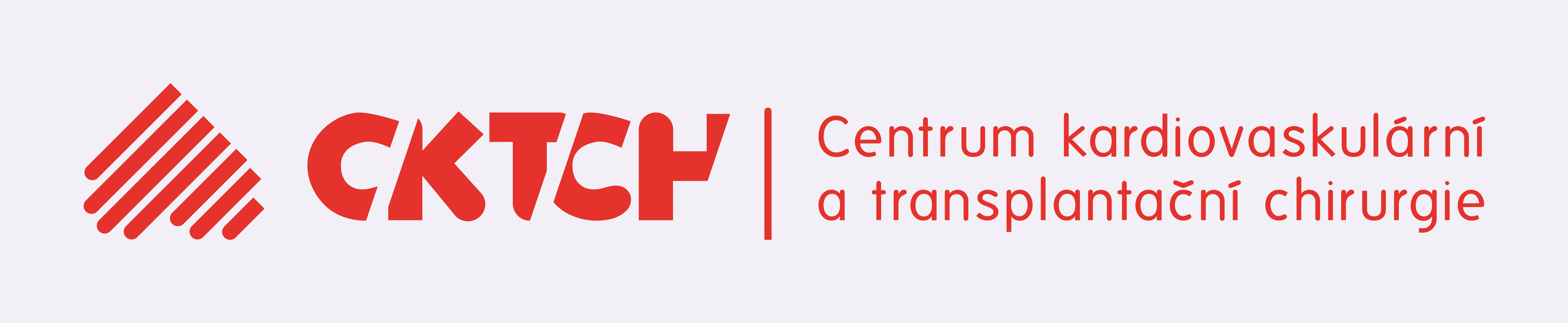 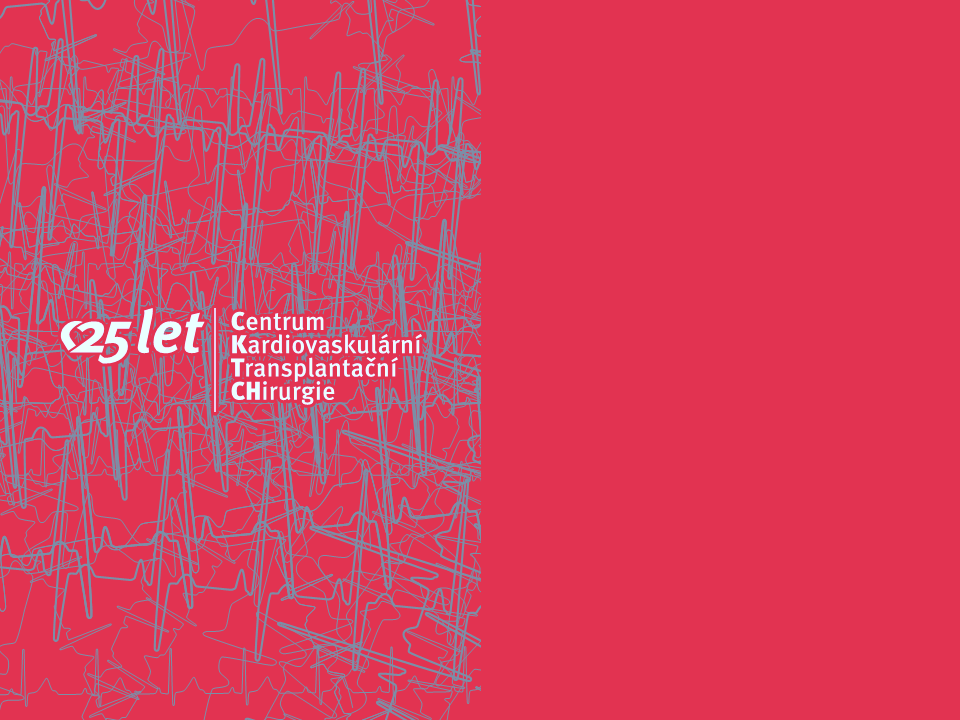 Pooperační komplikace
krvácení
koagulopatie
infekce
respirační selhání
selhání štěpu
vasoplegie                                                             vysoká časná mortalita                                            
SIRS
renální selhání
renální insuficience
rejekce
neurologické komplikace
...
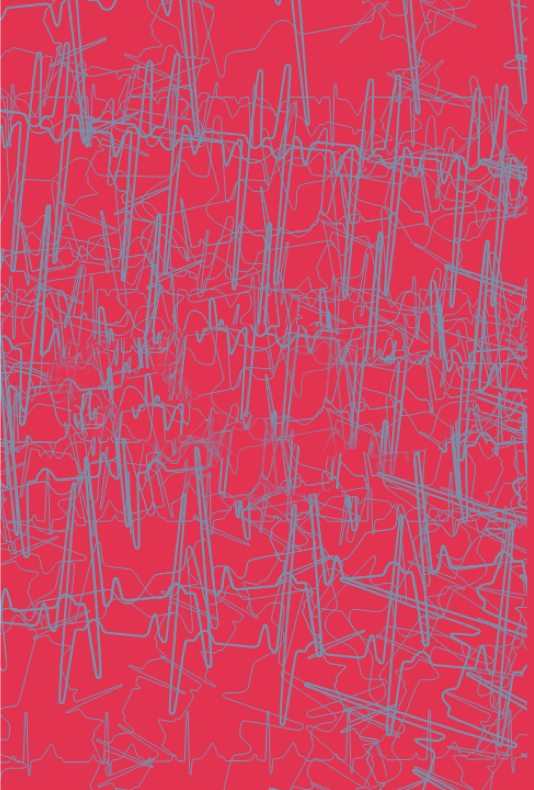 ⇒
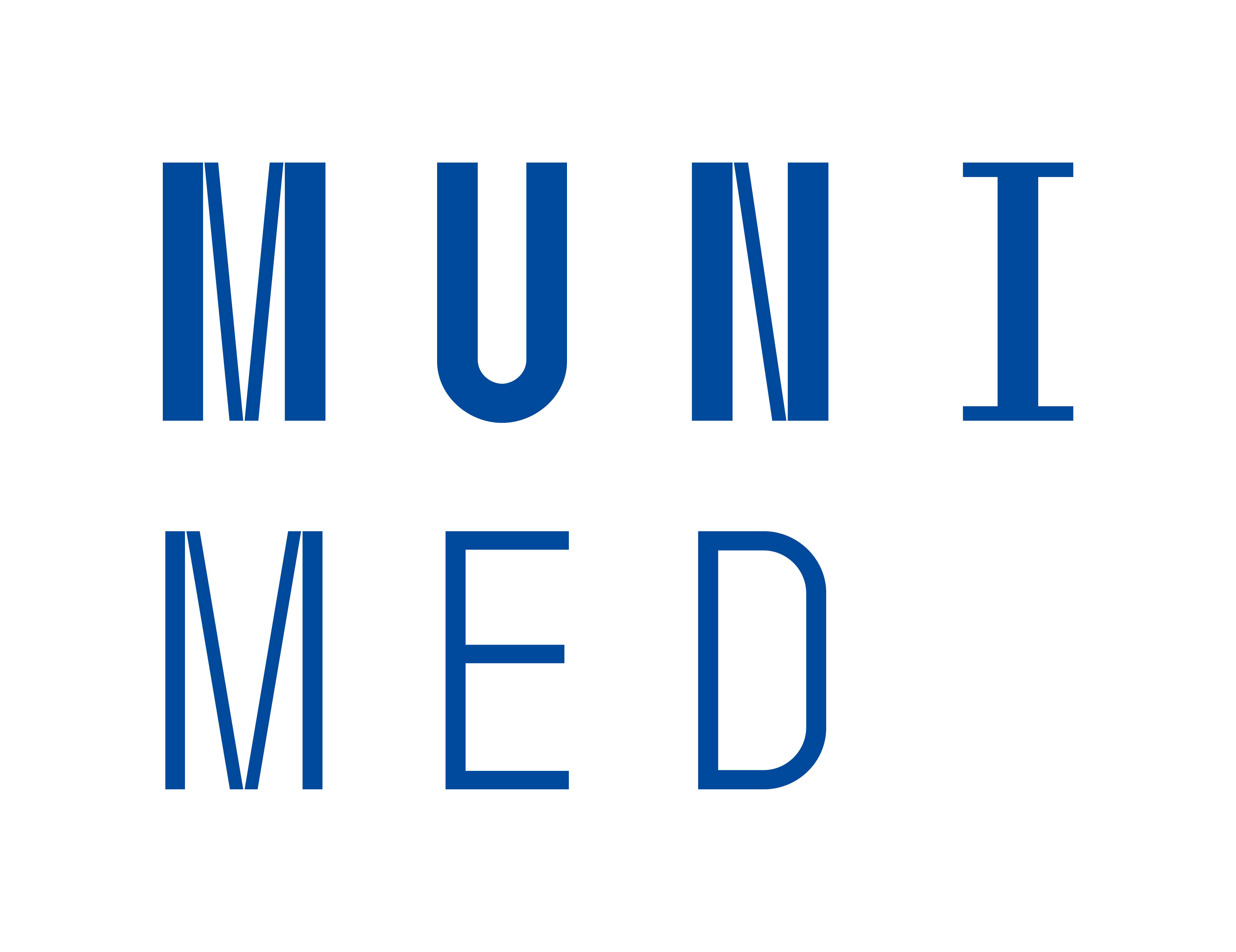 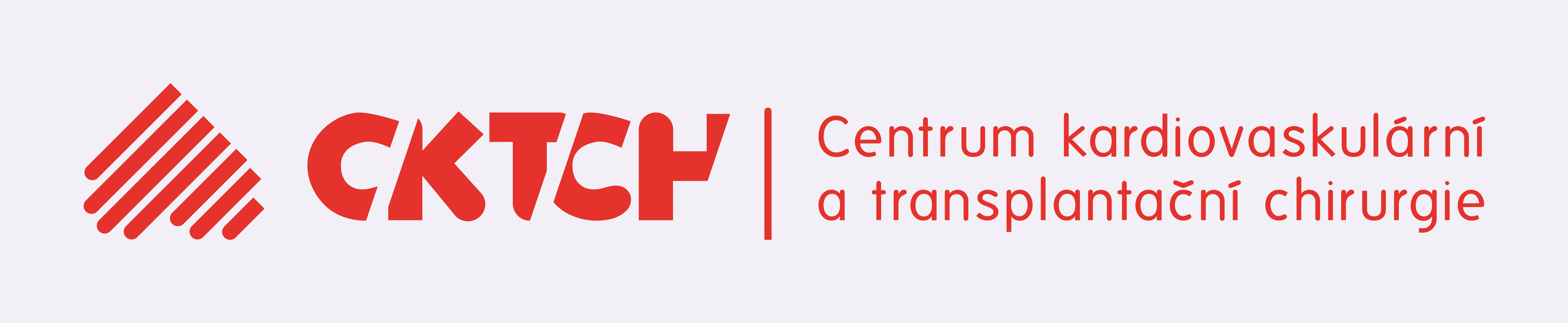 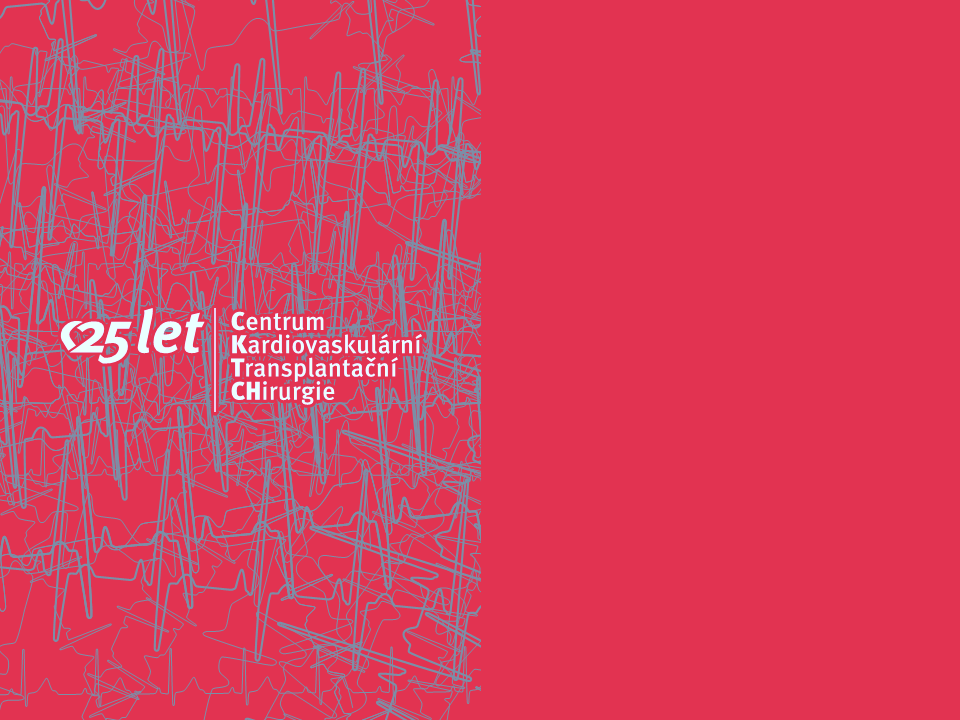 Kazuistika #1, #2
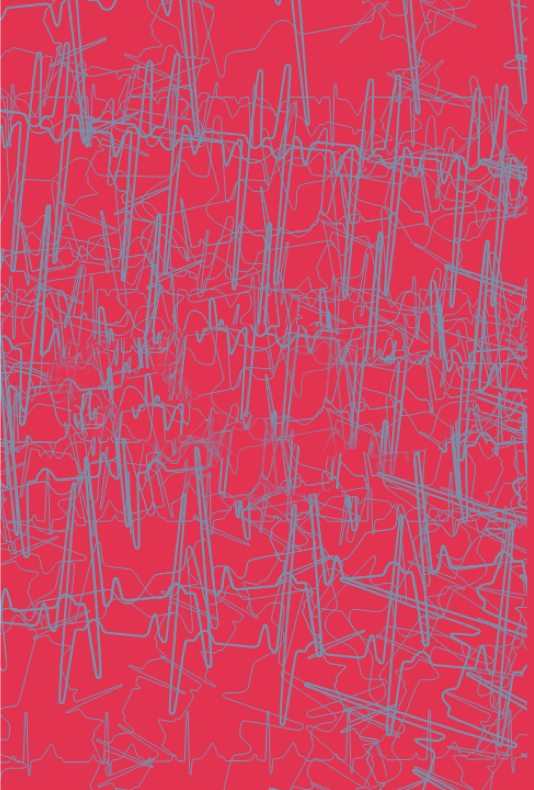 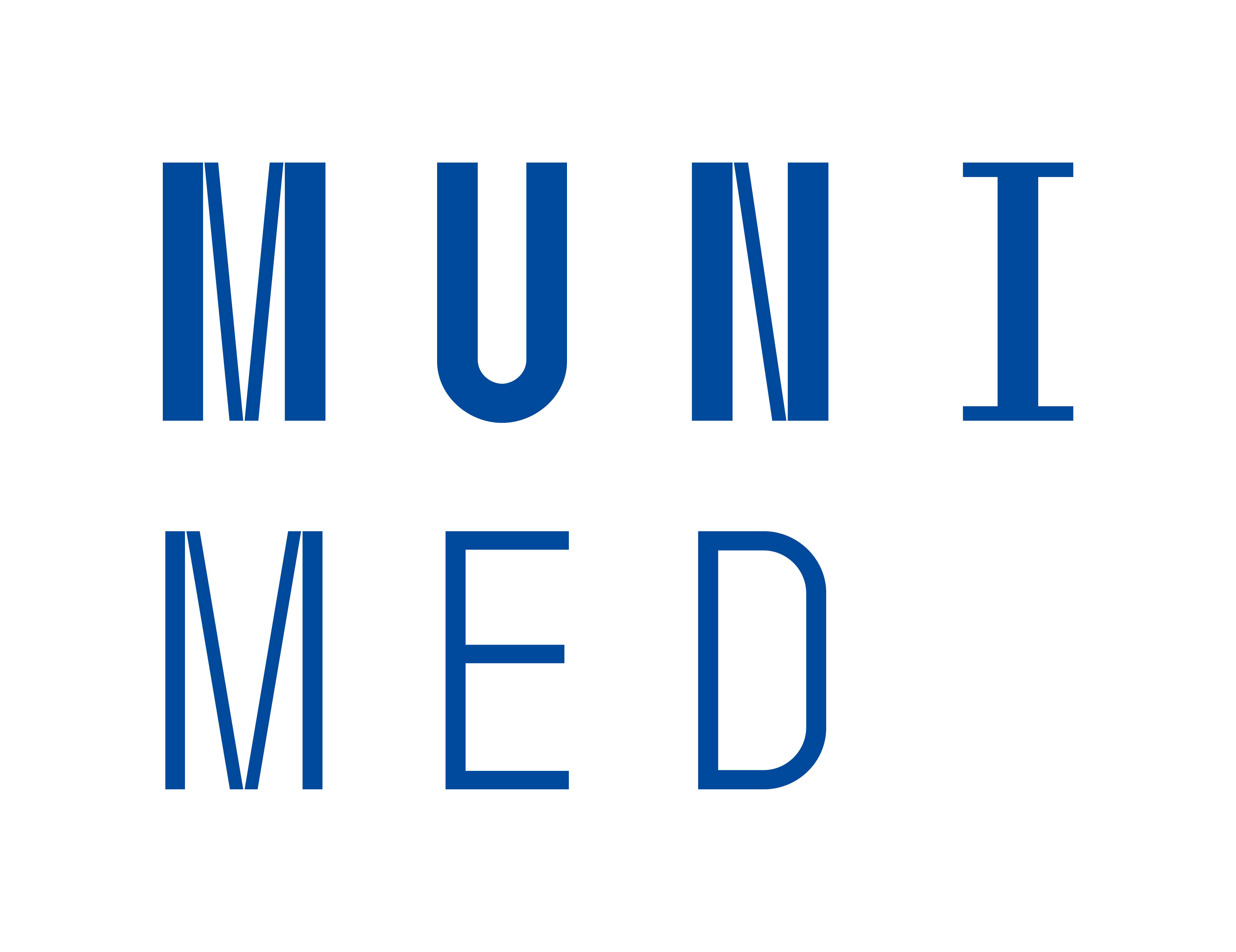 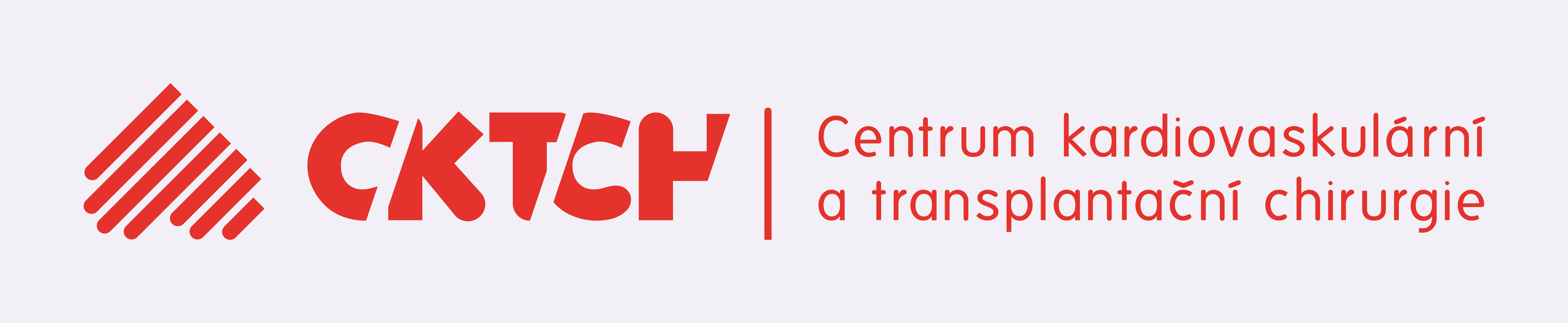 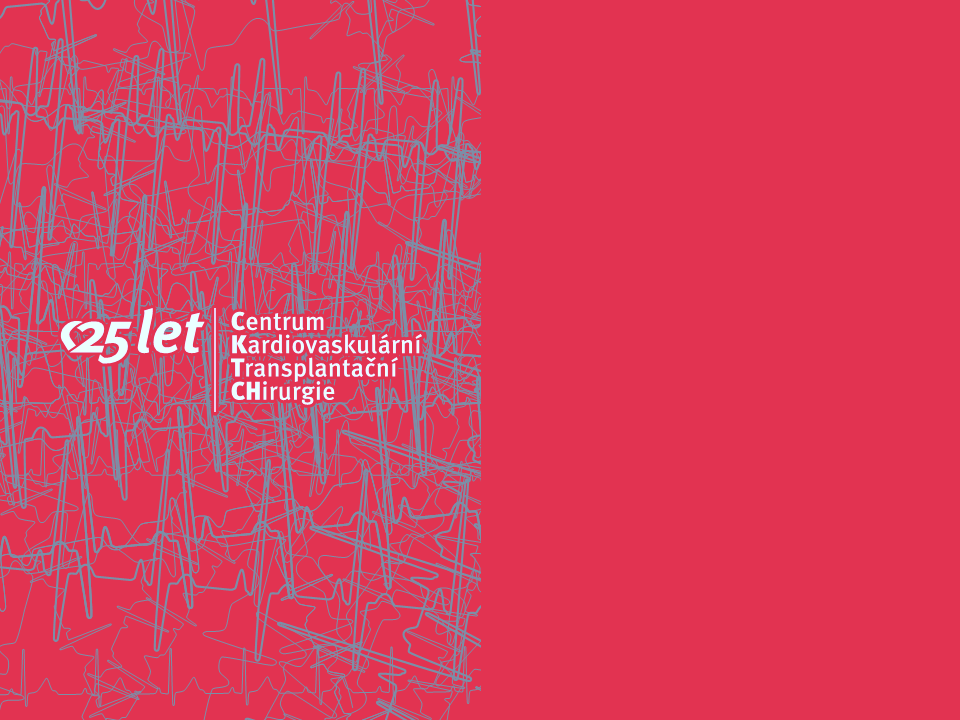 Kazuistika #1, #2
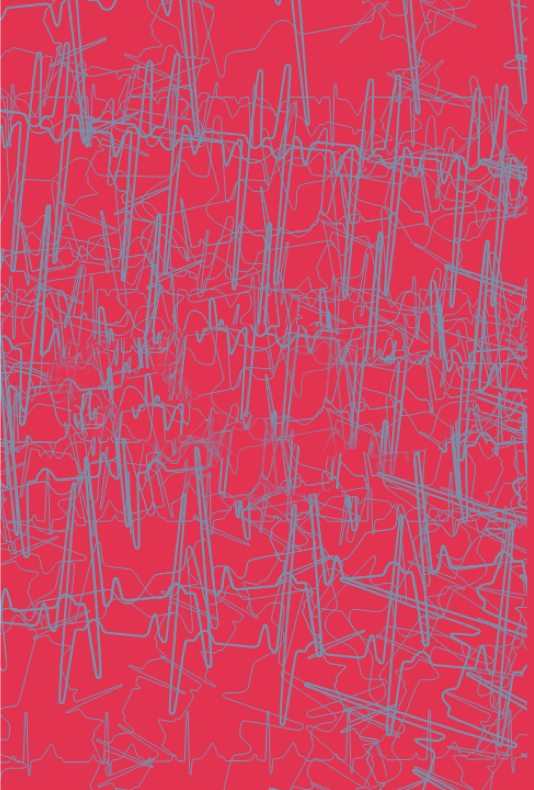 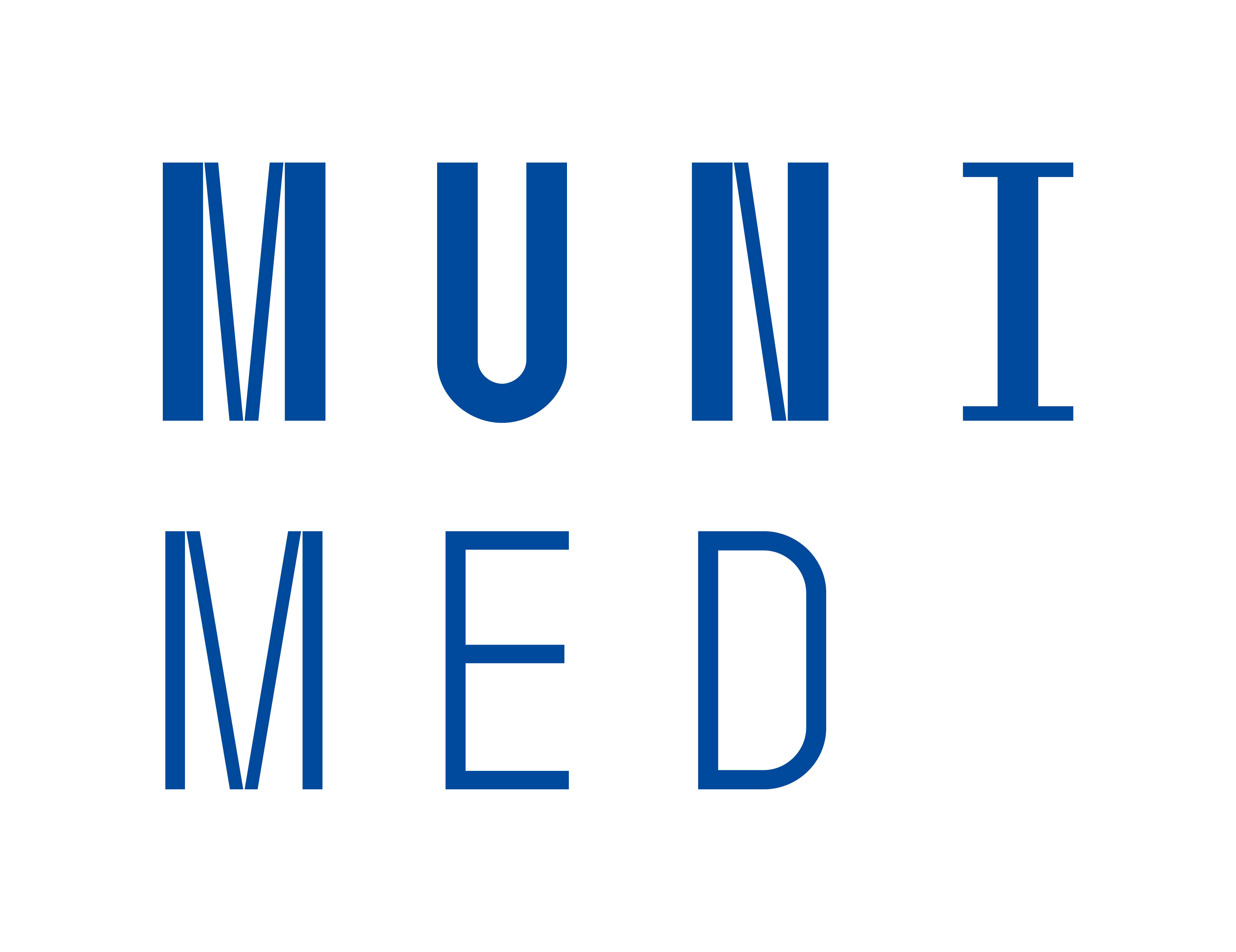 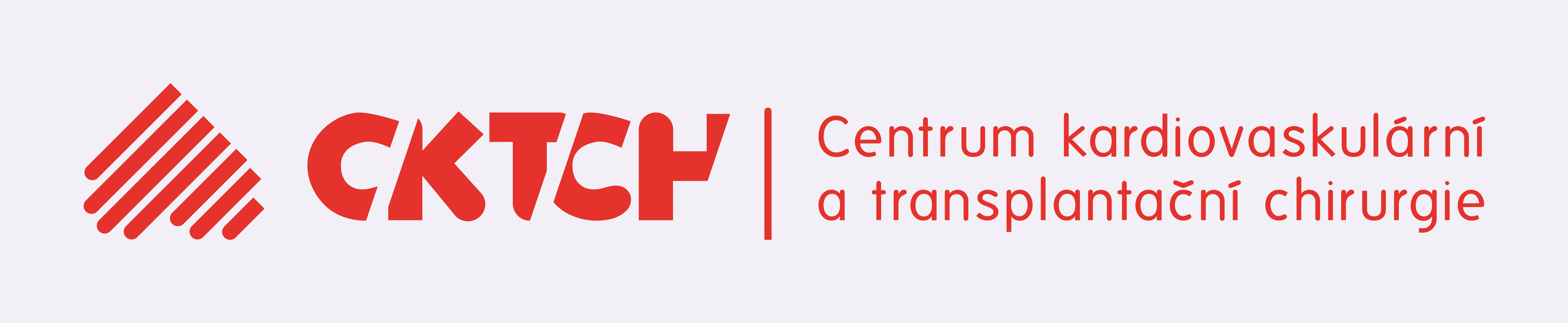 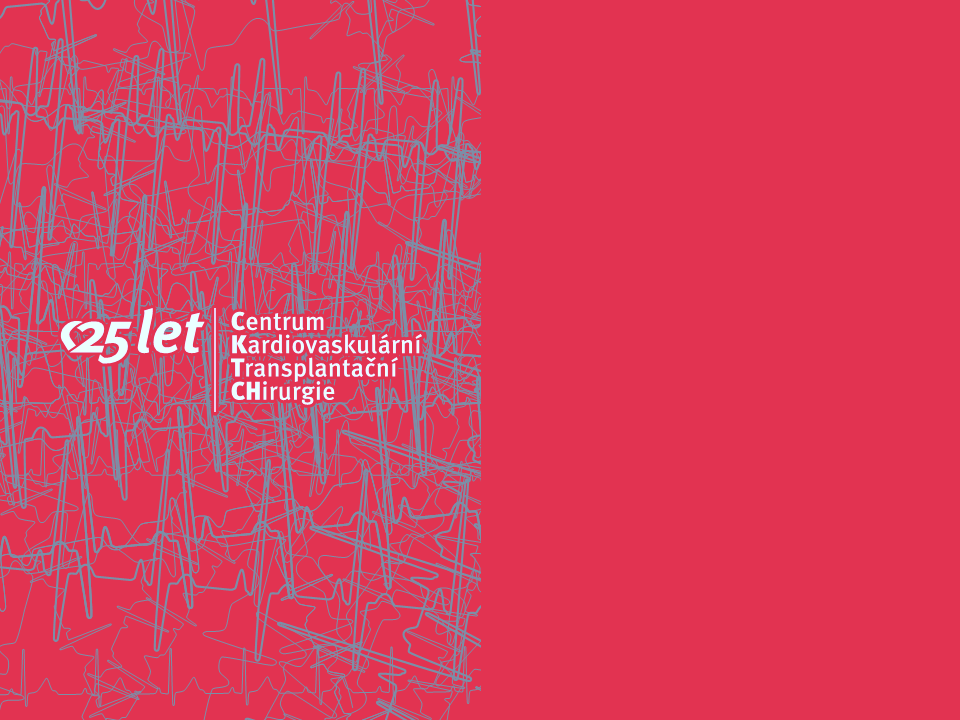 OTS + OTJ
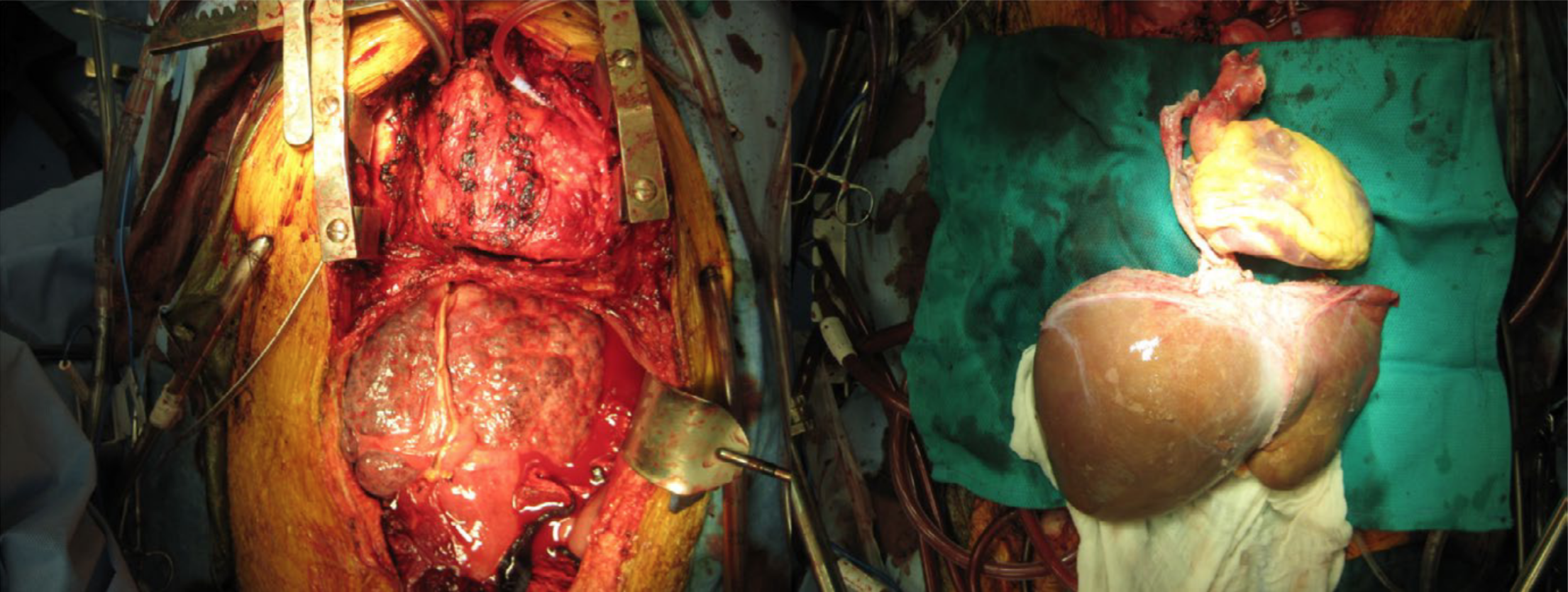 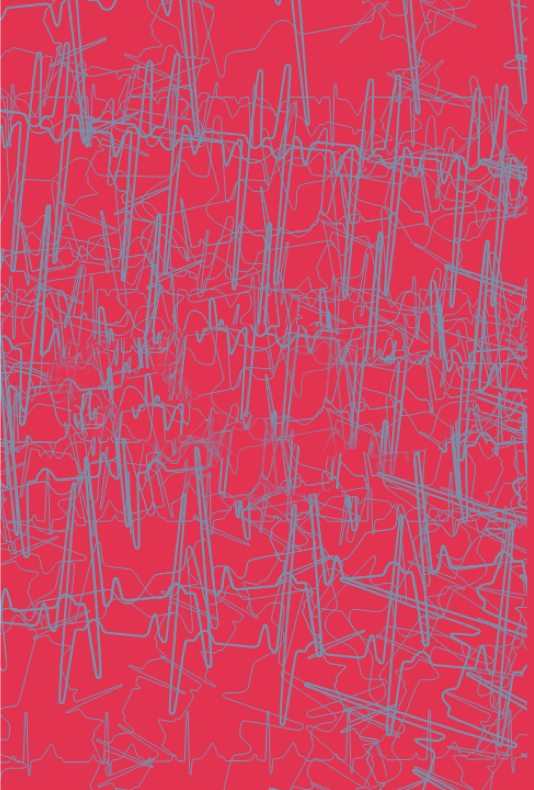 Vaikunth, et al. Short‐term outcomes of en bloc combined heart and liver transplantation in the failing Fontan. Clinical transplantation, 2019, 33.6: e13540
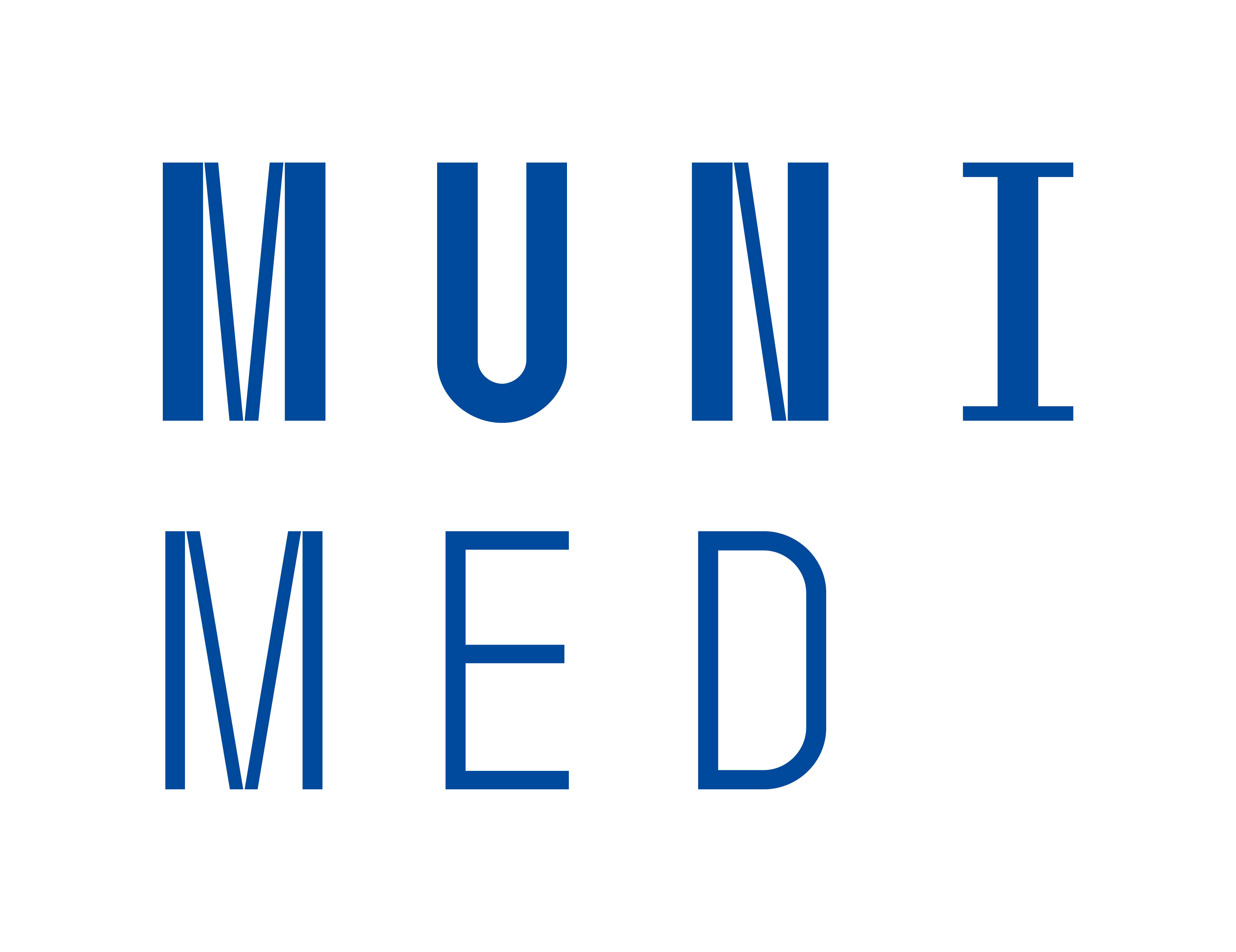 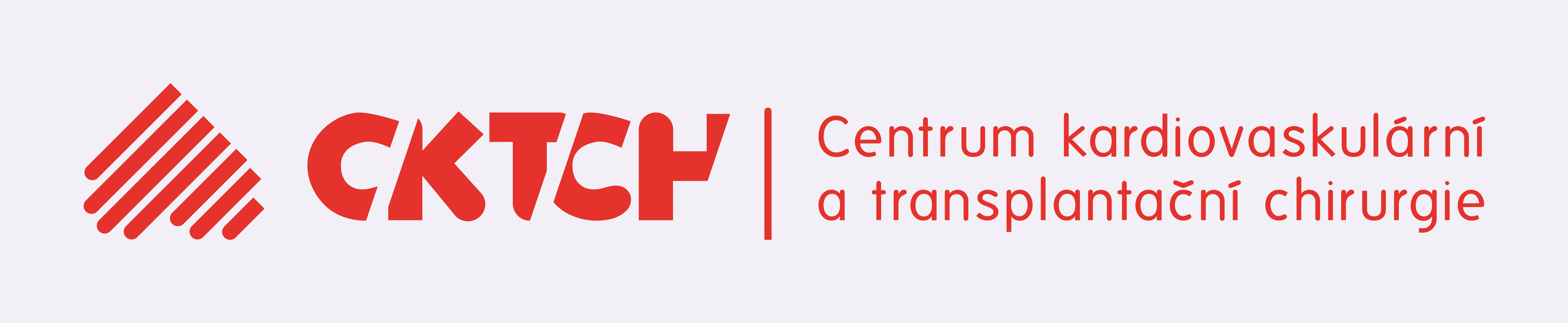 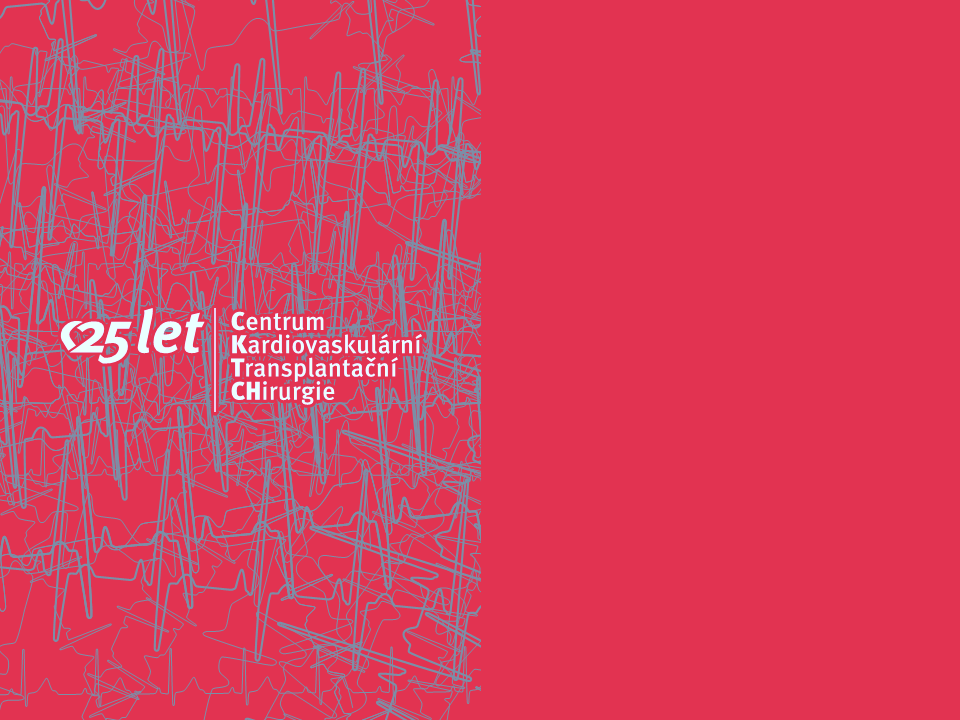 Shrnutí
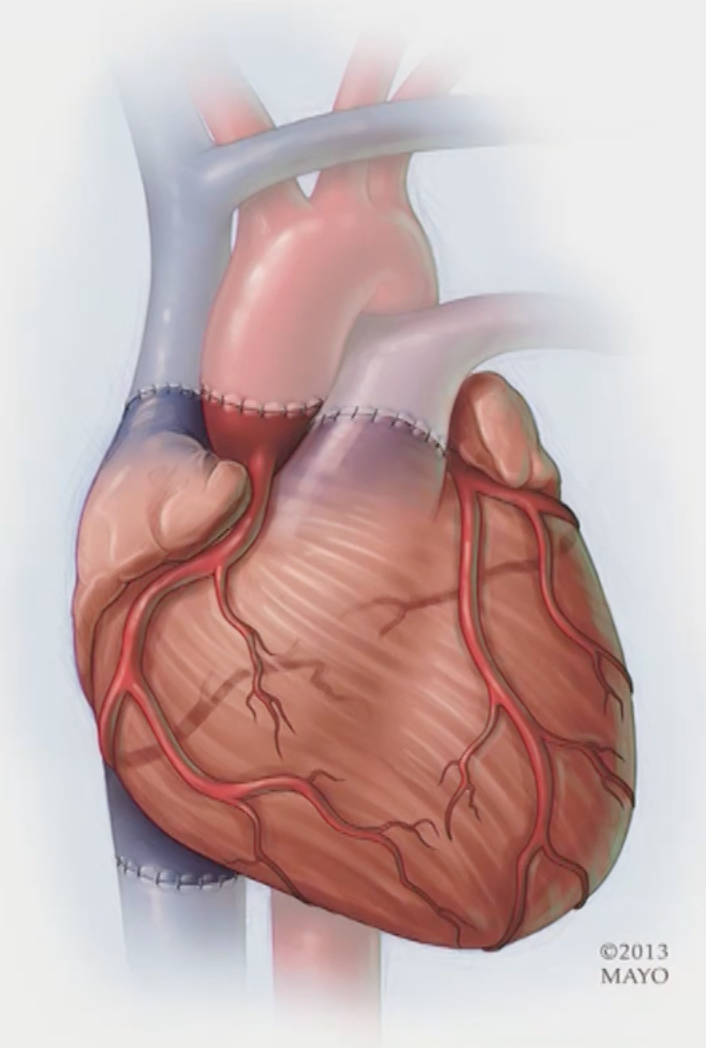 komplikovaný perioperační průběh

pokud zvládnou časnou pooperační fázi - další přežívání je srovnatelné s výsledky po jiných TS

časné infekční komplikace (malnutrice pac. s PLE) ⇒ redukovaná imunosuprese

PLE symptomy se zlepší u 100% pts, kteří přežijí časnou potransplantační fázi

optimalizace výběru pacientů (příjemců) i dárců

časování transplantace - dříve, urgentnější

využití MSP? - LVAD, TAH
Jayakumar,  Cardiac transplantation after the Fontan or Glenn procedure, JACC, 44, 10, 2004, 2065-2072
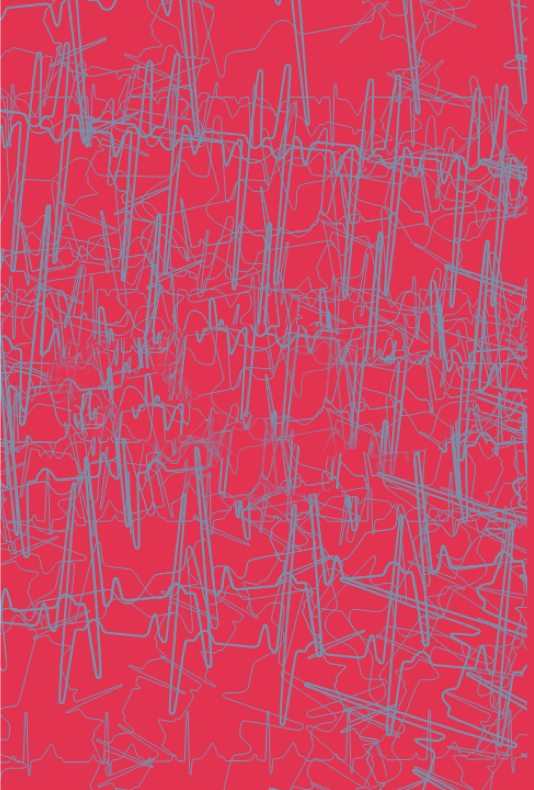 Kanter KR, Heart Transplantation in Children With a Fontan Procedure, Annals of Thoracic Surgery, 91, 3, 2011, 823-830
D. Bernstein, D. Naftel, C. Chin, et al. Outcome of listing for cardiac transplantation for failed Fontan: a multi-institutional study Circulation, 114 (2006), pp. 273-280)
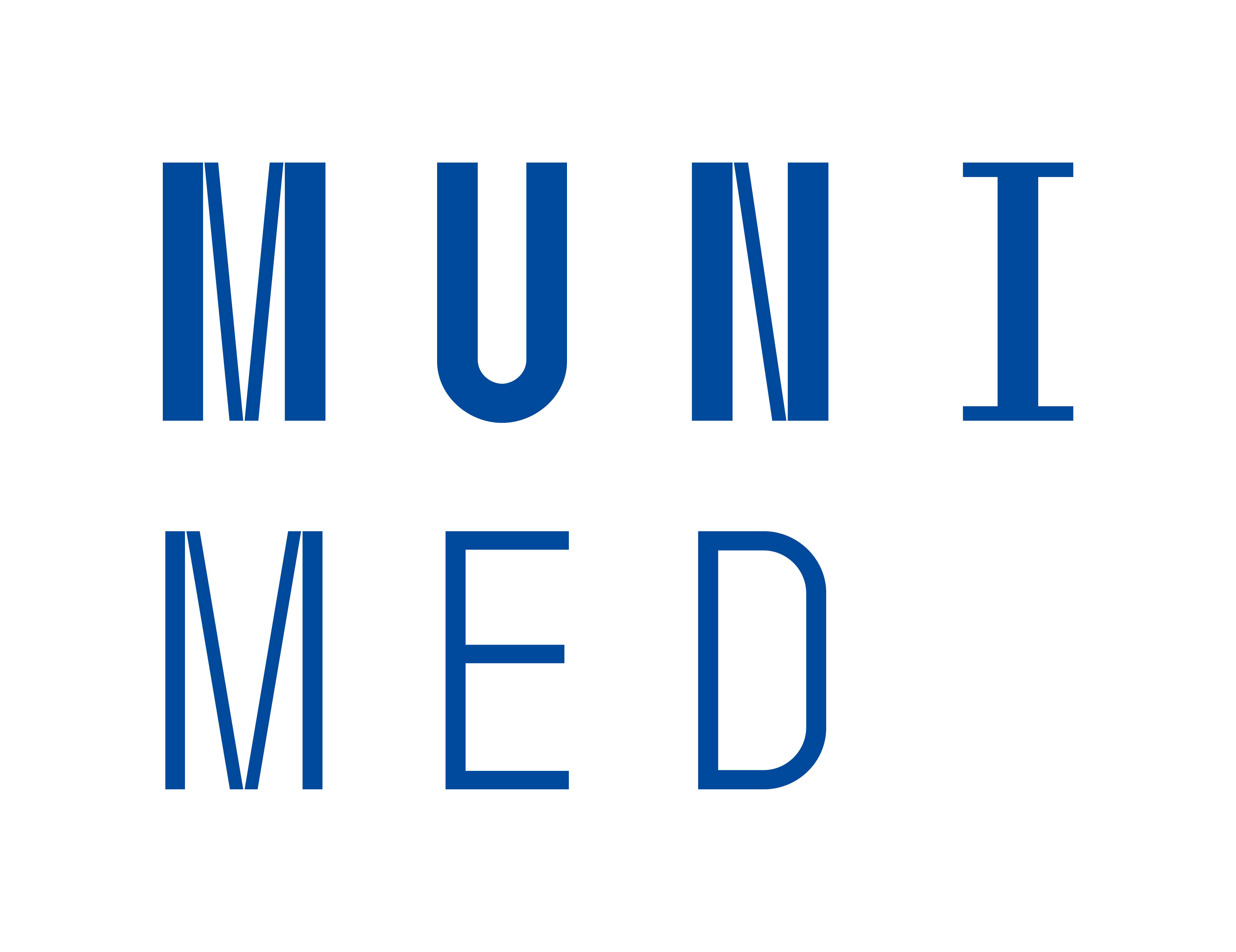 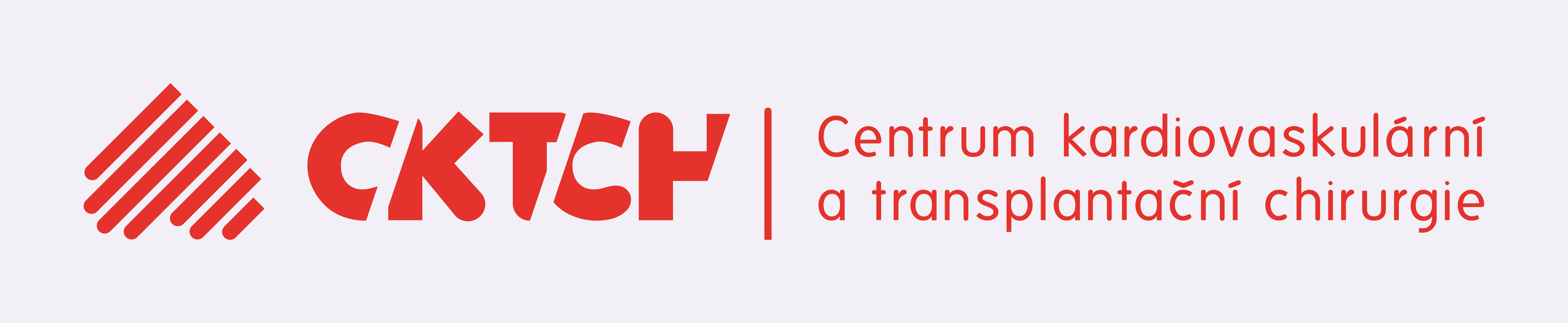